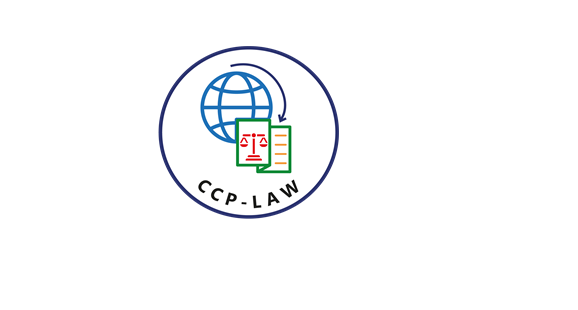 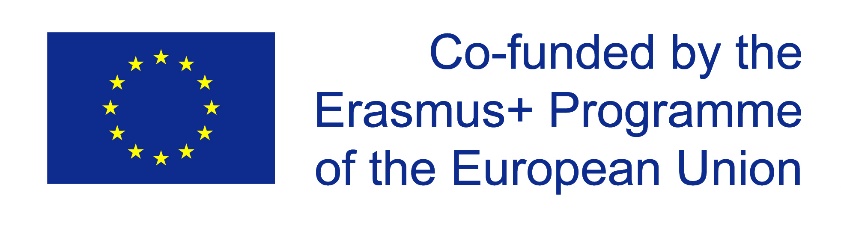 CCP-LAW
Curricula development on Climate Change Policy and Law
Subject title: CLIMATE CHANGE DISPUTE LITIGATION

Instructor Name: Nguyễn Thị Hồng Trinh
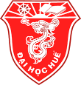 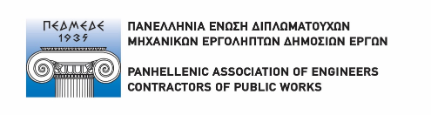 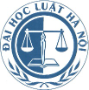 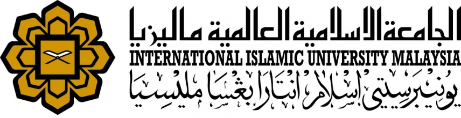 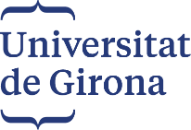 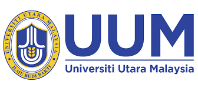 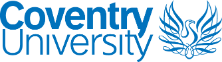 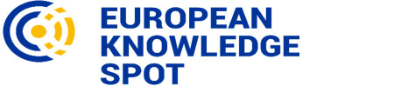 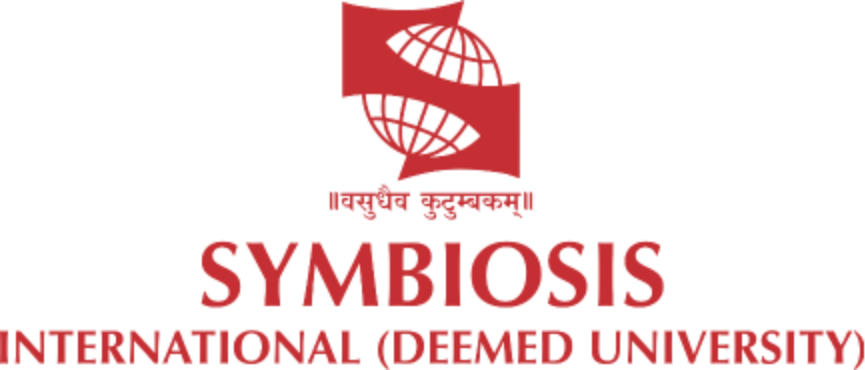 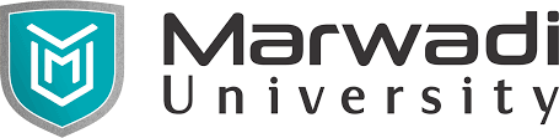 Project No of Reference: 618874-EPP-1-2020-1-VN-EPPKA2-CBHE-JP: 
The European Commission's support for the production of this publication does not constitute an endorsement of the contents, which reflect the views only of the authors, and the Commission cannot be held responsible for any use which may be made of the information contained therein.
4. KEY CASES IN CLIMATE LITIGATION
4.1. Domestic Cases
Introduction to Domestic Climate Litigation
Overview of the rise in domestic climate litigation cases globally.
The role of domestic courts in addressing climate change and enforcing policy changes.
The variety of legal strategies and theories employed in domestic settings.
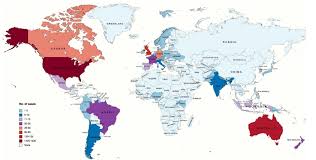 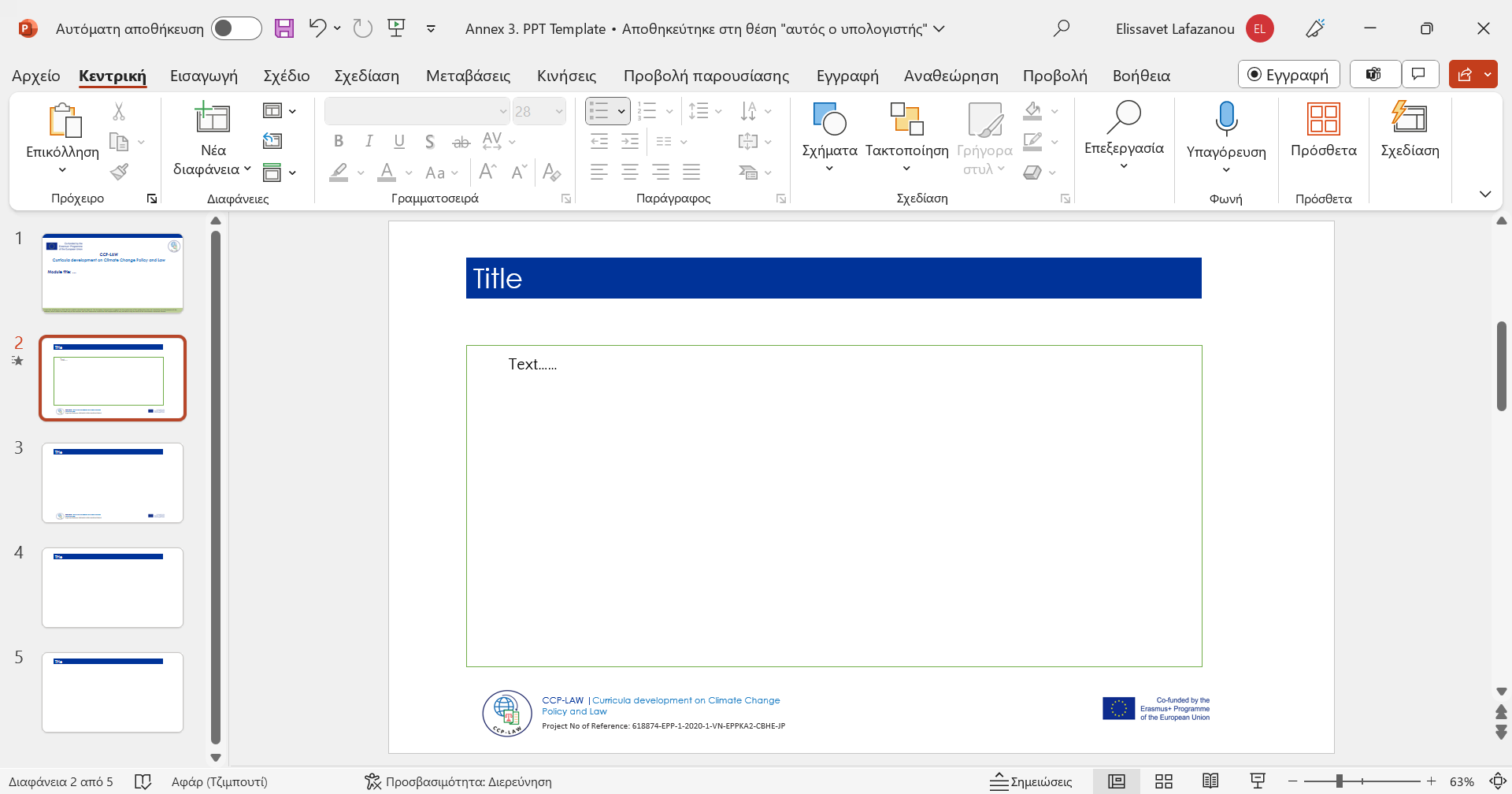 4. KEY CASES IN CLIMATE LITIGATION
4.1. Domestic Cases
Urgenda Foundation v. The State of the Netherlands
The Netherlands' Supreme Court ruling in favor of reducing GHG emissions.
The case set a precedent for climate litigation based on human rights.
The impact on Dutch climate policy and international legal circles.
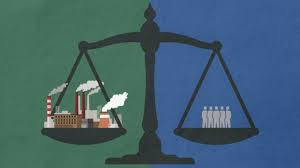 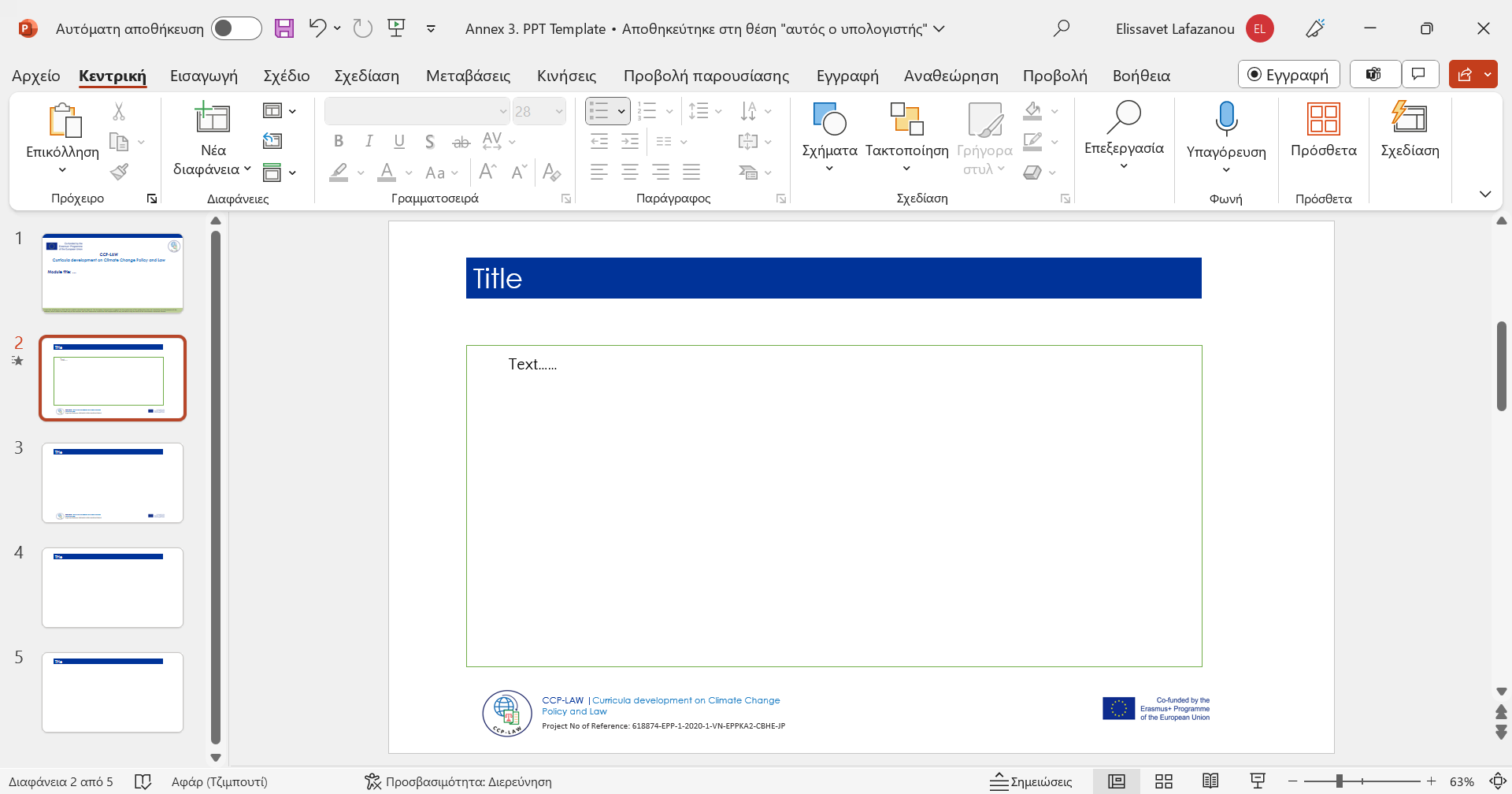 4. KEY CASES IN CLIMATE LITIGATION
4.1. Domestic Cases
Juliana v. United States
Young plaintiffs argue the U.S. government's climate policy violates their constitutional rights.
The case's journey through the U.S. legal system and its call for a climate recovery plan.
Ongoing legal battle and its significance in youth-led climate activism.
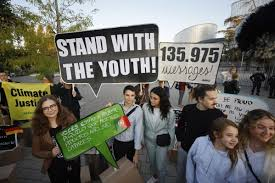 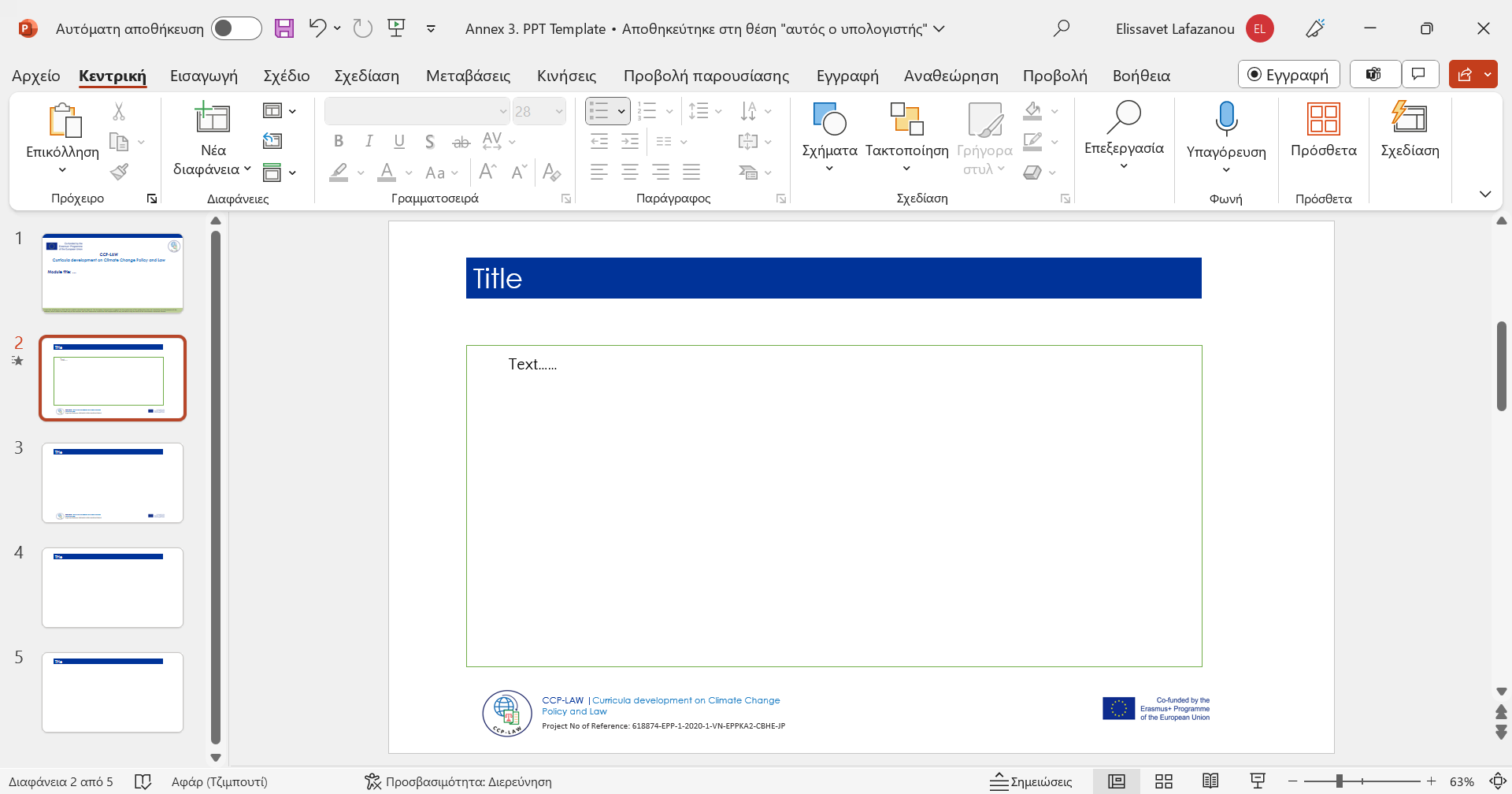 4. KEY CASES IN CLIMATE LITIGATION
4.1. Domestic Cases
Neubauer et al. v. Germany
German Federal Constitutional Court's decision emphasizing stronger climate protection measures.
The ruling's basis on fundamental rights and its push for updated climate targets.
The case's influence on German climate policy and legislation.
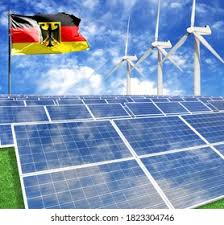 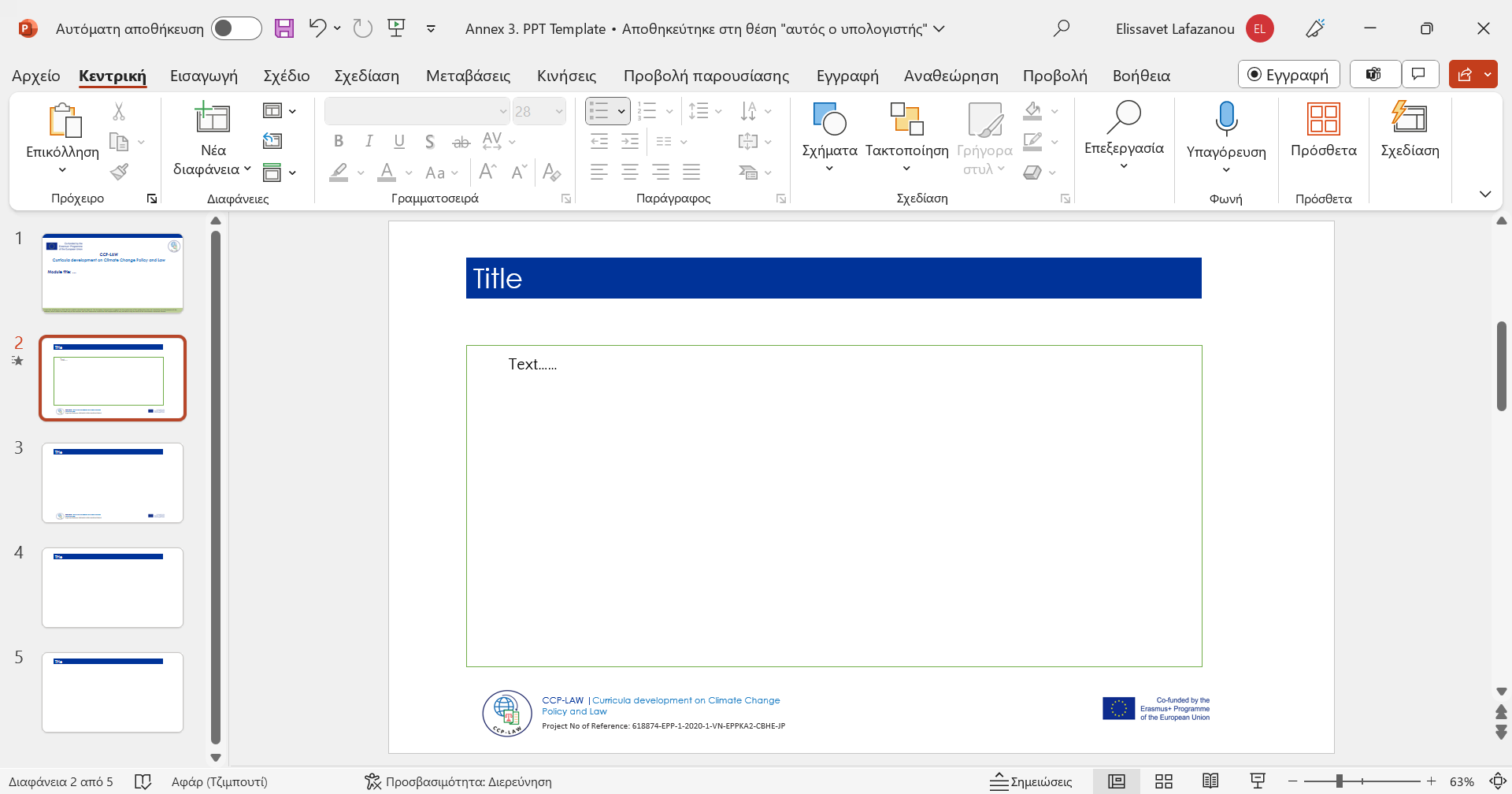 4. KEY CASES IN CLIMATE LITIGATION
4.1. Domestic Cases
Leghari v. Federation of Pakistan
Landmark ruling in Pakistan based on the threat climate change poses to human rights.
The establishment of a climate change commission to ensure government action.
The case as a model for climate justice in developing countries.
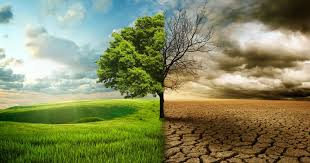 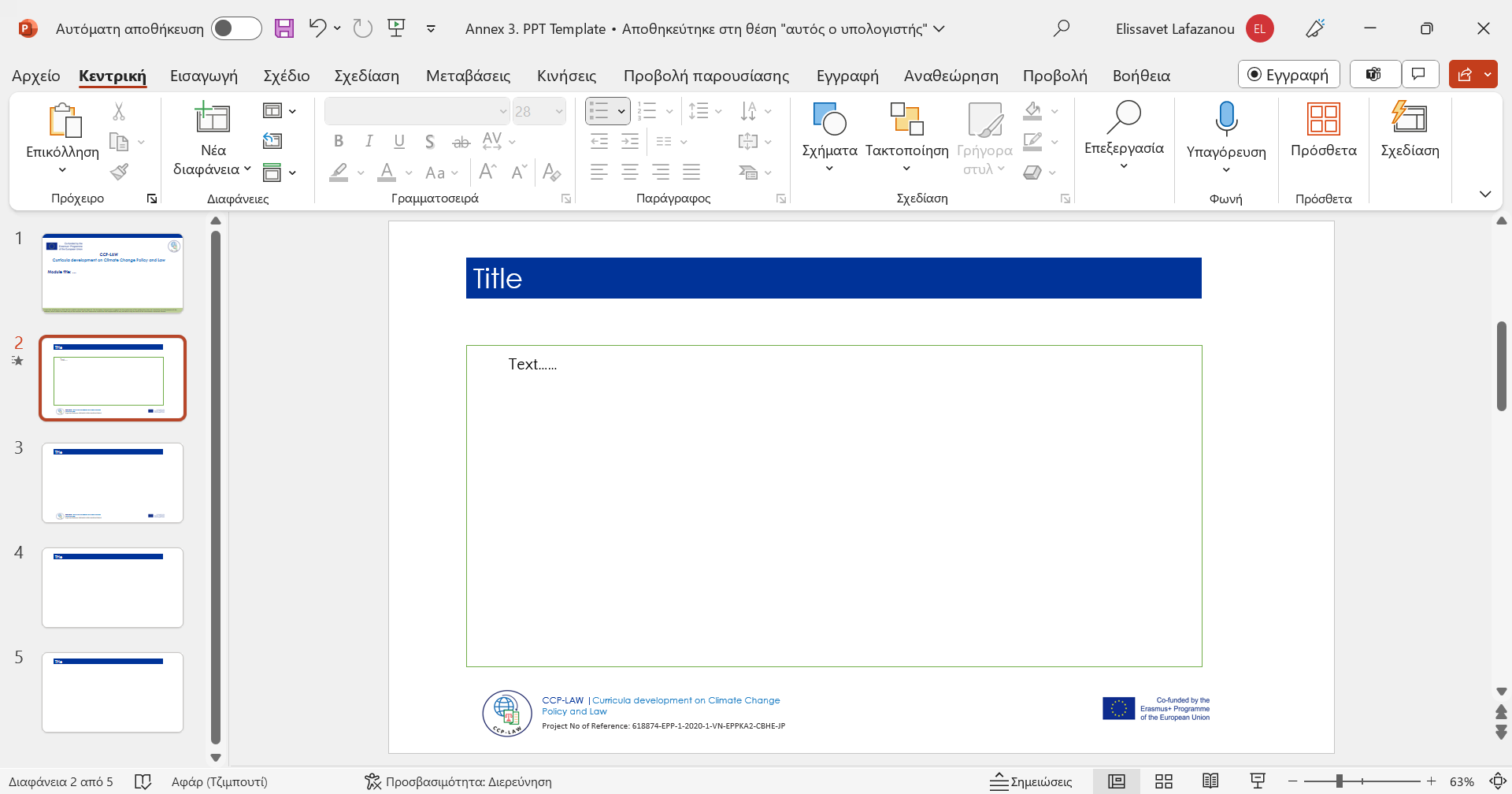 4. KEY CASES IN CLIMATE LITIGATION
4.1. Domestic Cases
Friends of the Irish Environment v. Ireland
Ireland's High Court case challenging the government's inadequate action on climate change.
The legal argument centered around Ireland's National Mitigation Plan.
Although the case was not successful, it raised significant public awareness and debate.
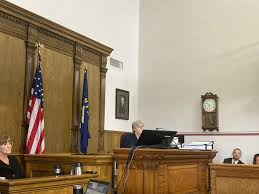 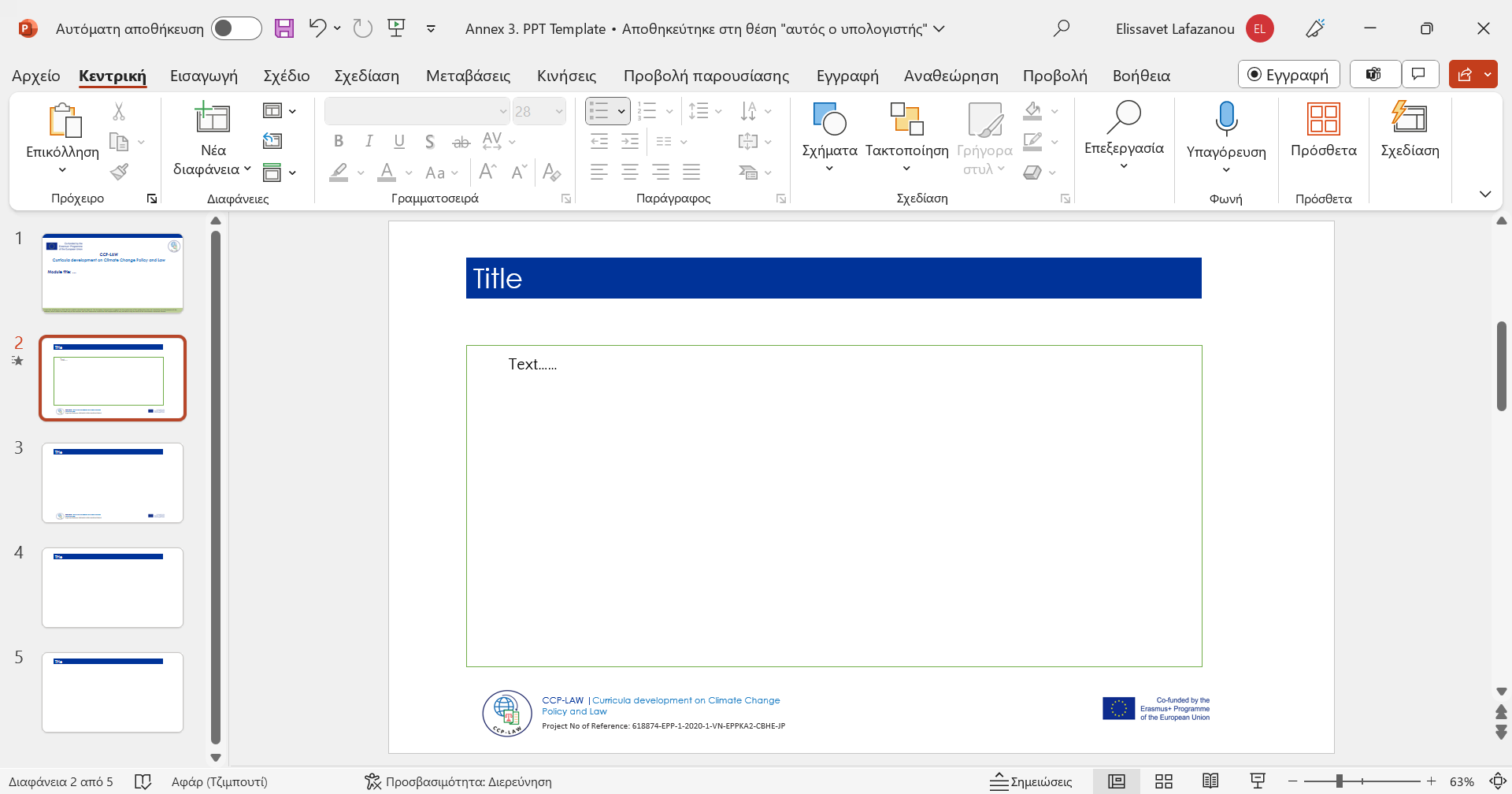 4. KEY CASES IN CLIMATE LITIGATION
4.1. Domestic Cases
Environnement Jeunesse v. Canada
A class action lawsuit filed in Quebec on behalf of young citizens against the Canadian government.
Claims that the government's failure to limit greenhouse gas emissions violates the rights of young people.
The case's importance in highlighting intergenerational justice in climate litigation.
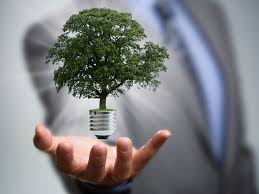 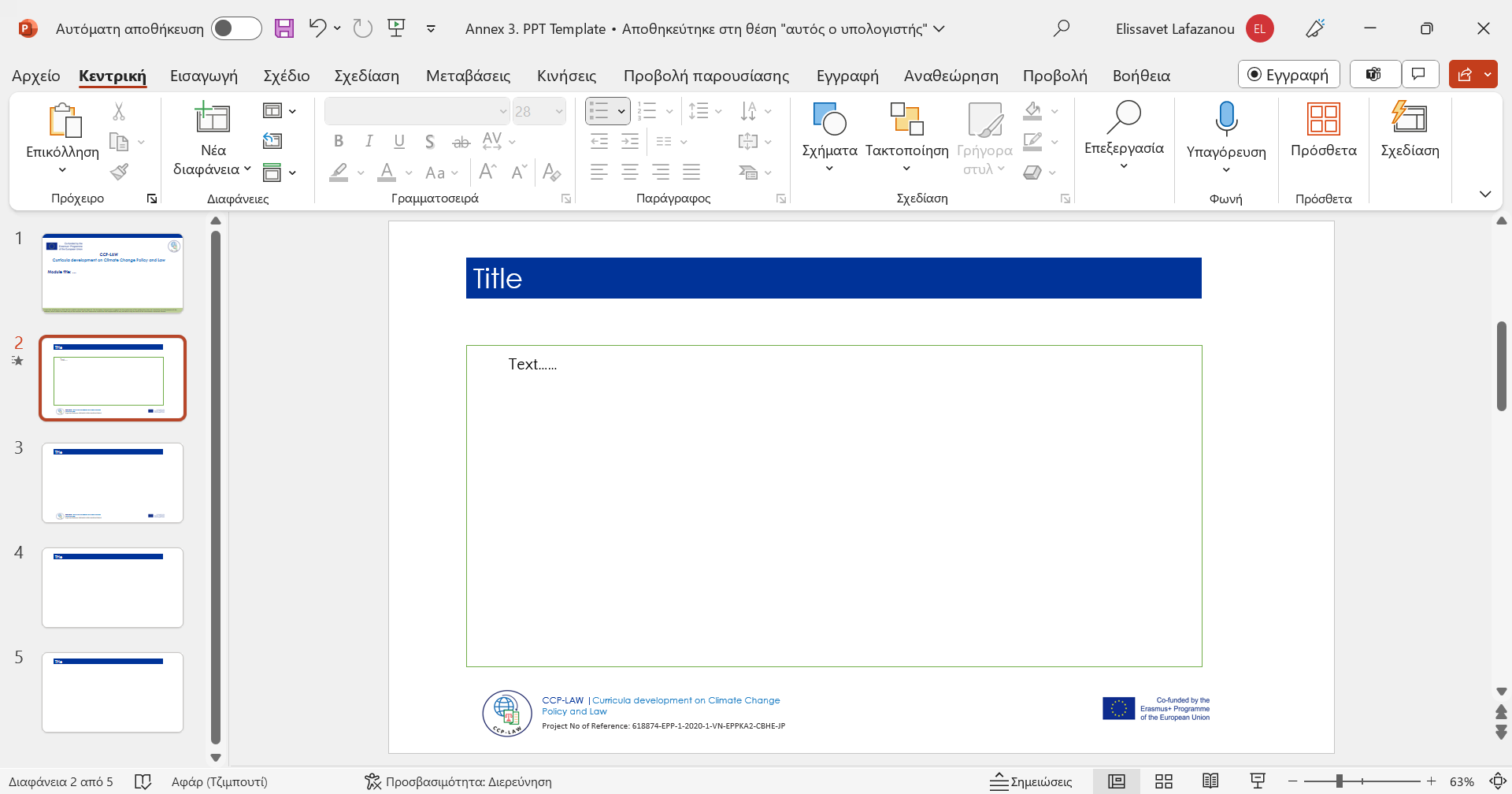 4. KEY CASES IN CLIMATE LITIGATION
4.1. Domestic Cases
The Role of Domestic Litigation in Global Climate Action
Domestic cases as catalysts for policy change and increased ambition in climate action.
The growing recognition of the judiciary as a key player in the global fight against climate change.
The potential for domestic litigation to set international precedents and inspire actions in other countries.
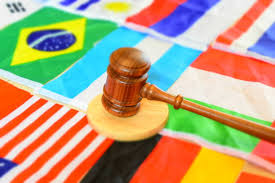 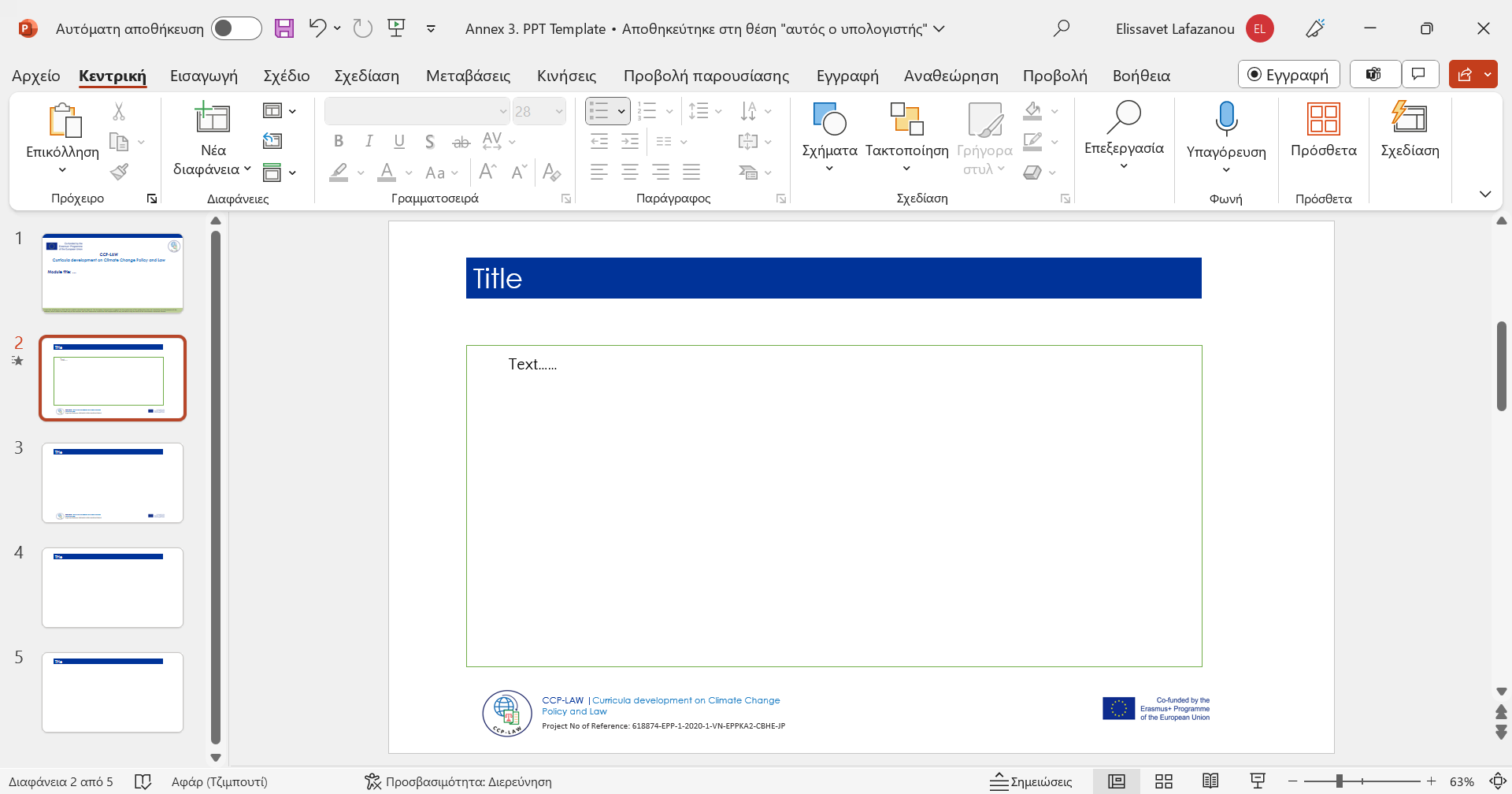 4. KEY CASES IN CLIMATE LITIGATION
4.2. e.g., Massachusetts v. EPA (U.S.), Urgenda v. Netherlands
Introduction to Massachusetts v. EPA
The significance of Massachusetts v. EPA in climate change litigation history.
The case's origin: A petition to the EPA to regulate greenhouse gases under the Clean Air Act.
The EPA's initial refusal, citing lack of authority and uncertainty about climate change.
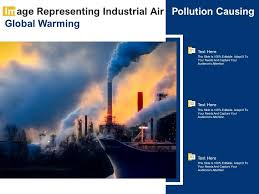 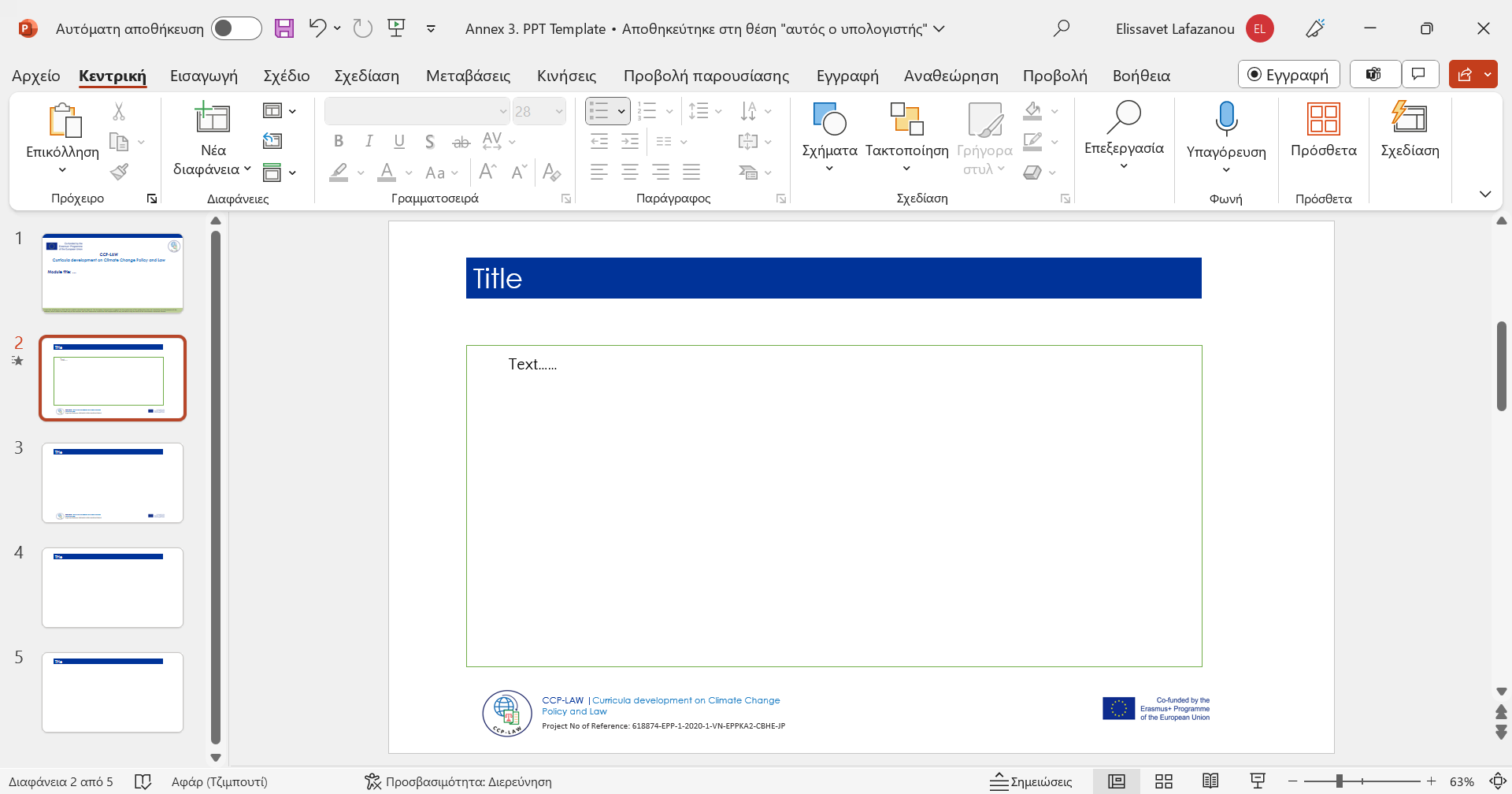 4. KEY CASES IN CLIMATE LITIGATION
4.2. e.g., Massachusetts v. EPA (U.S.), Urgenda v. Netherlands
Legal Arguments and Supreme Court Decision
Massachusetts's standing to sue, based on the state's claim of harm to its shorelines from sea-level rise.
The Supreme Court's analysis of whether greenhouse gases could be considered air pollutants under the Clean Air Act.
The landmark decision: In a 5-4 vote, the Court held that the EPA has the authority to regulate greenhouse gases as air pollutants.
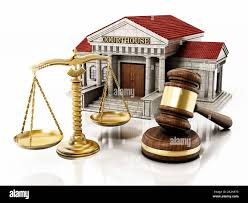 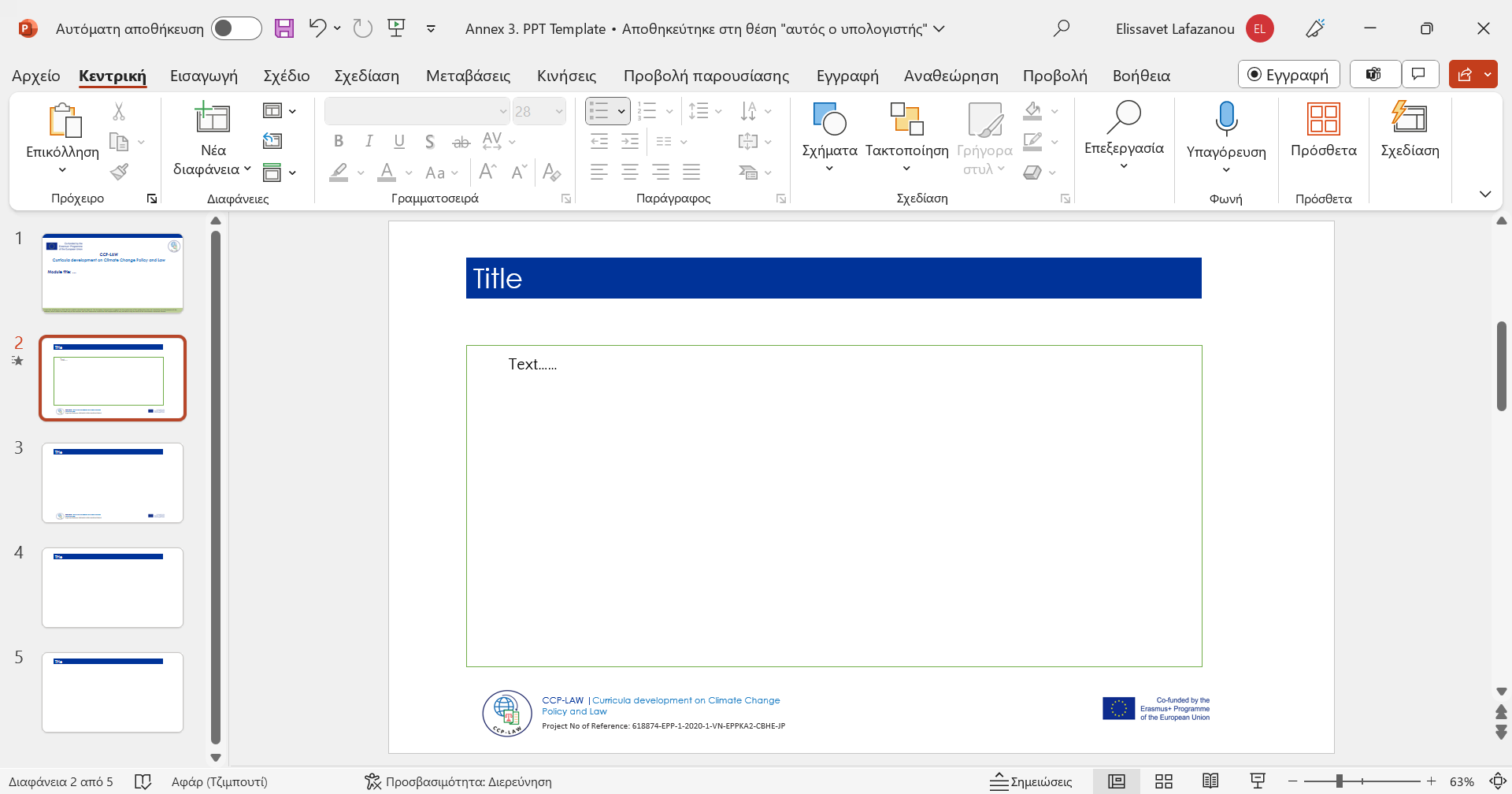 4. KEY CASES IN CLIMATE LITIGATION
4.2. e.g., Massachusetts v. EPA (U.S.), Urgenda v. Netherlands
Impact of the Ruling
The ruling compelled the EPA to determine whether greenhouse gas emissions pose a danger to public health or welfare.
This led to the EPA's Endangerment Finding in 2009, affirming that greenhouse gases threaten public health and welfare.
Set the stage for future regulations on vehicle emissions and industrial pollutants.
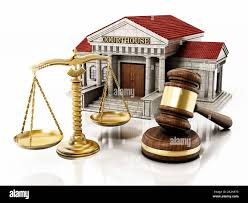 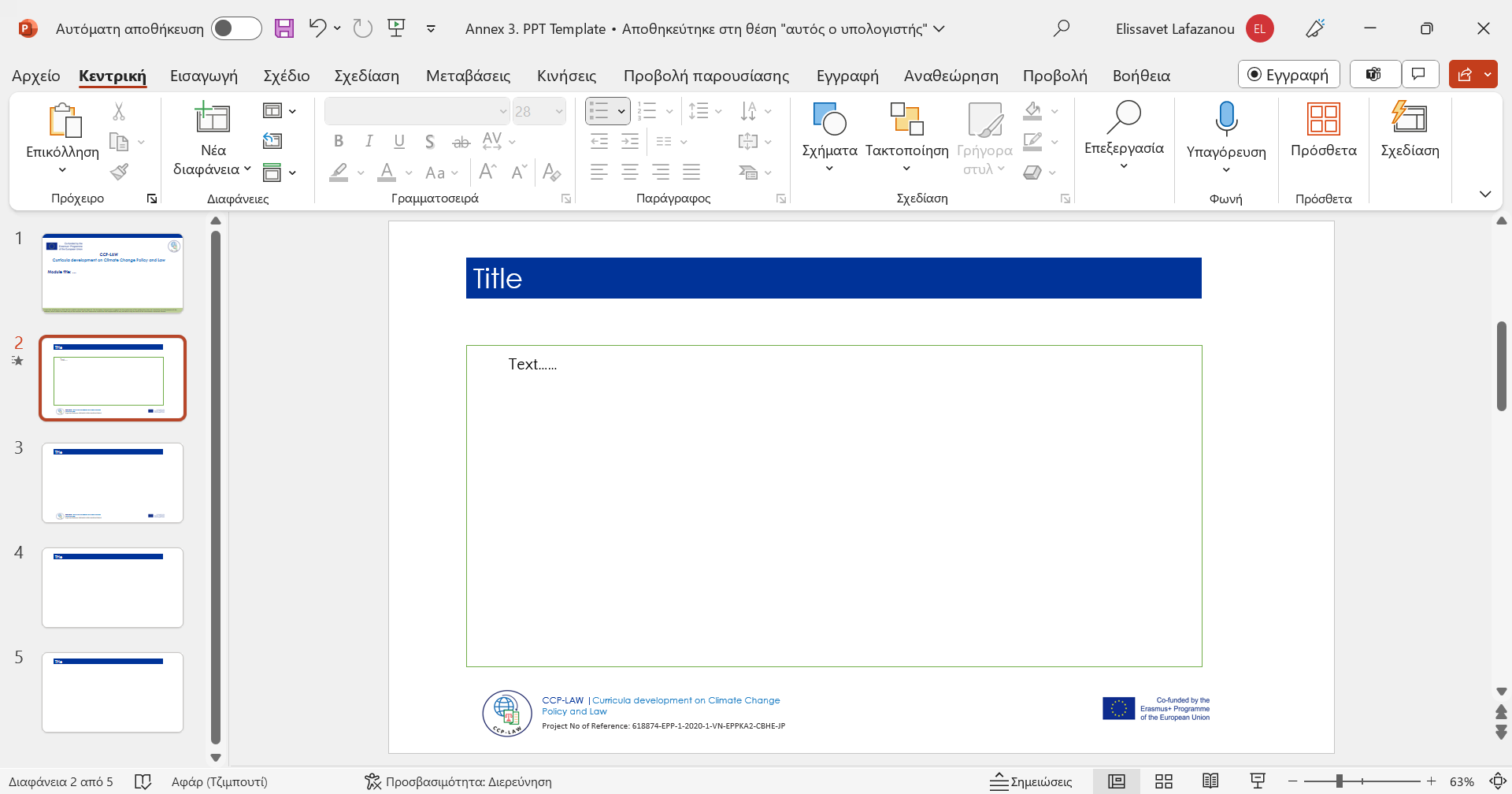 4. KEY CASES IN CLIMATE LITIGATION
4.2. e.g., Massachusetts v. EPA (U.S.), Urgenda v. Netherlands
Broader Implications for Climate Litigation
Massachusetts v. EPA's role in empowering states and environmental groups to seek judicial remedies for climate change.
The case's influence on subsequent climate litigation, including challenges to government actions and inactions.
Encouraged a more proactive role by the judiciary in environmental protection.
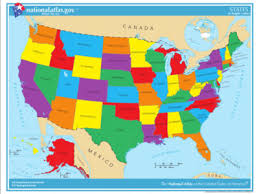 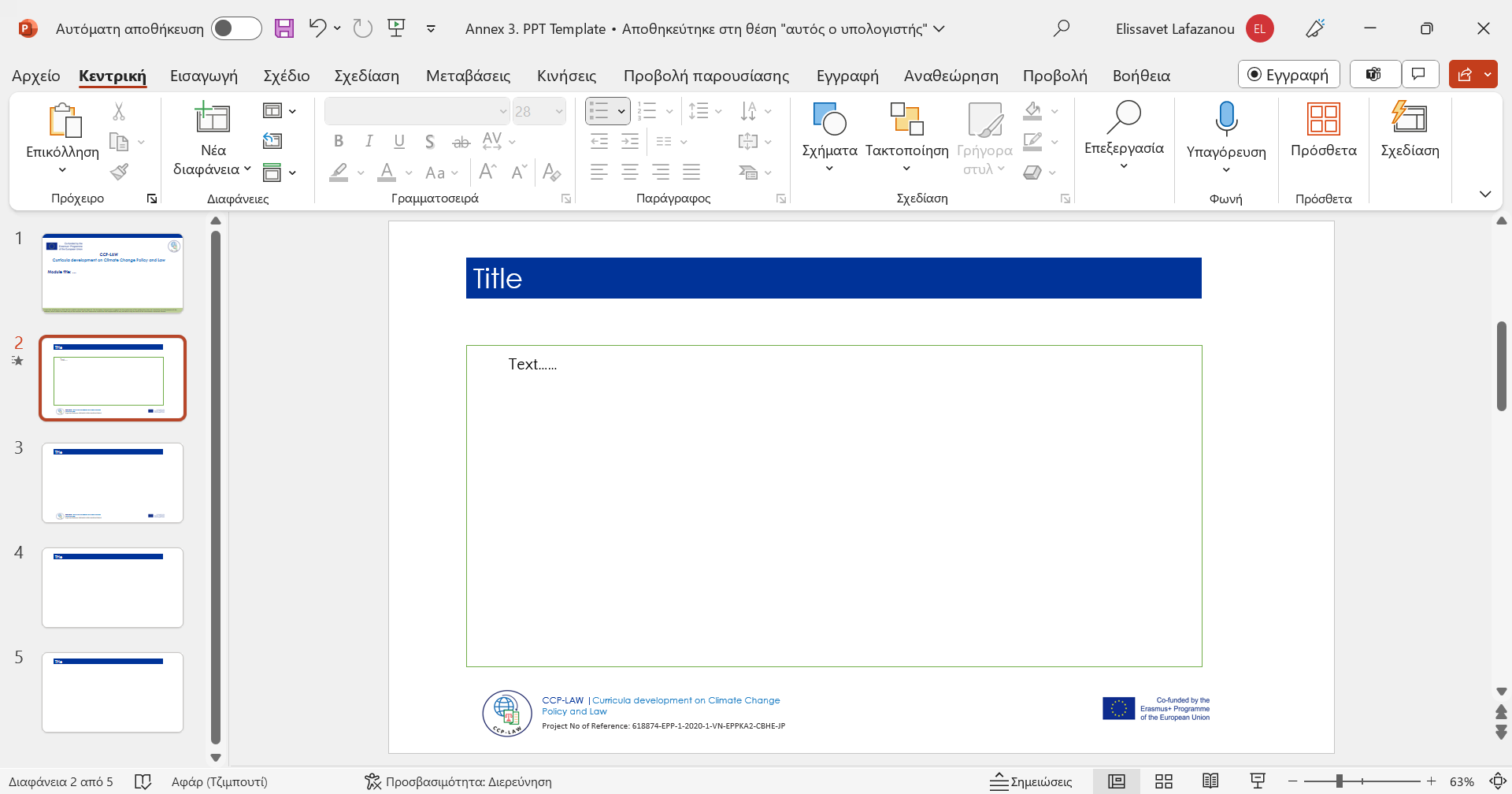 4. KEY CASES IN CLIMATE LITIGATION
4.2. e.g., Massachusetts v. EPA (U.S.), Urgenda v. Netherlands
Legacy and Ongoing Relevance
The continued relevance of Massachusetts v. EPA in debates over the scope of EPA's regulatory authority.
Its role in shaping discussions on environmental policy and climate change mitigation strategies.
The case as a cornerstone in the legal fight against climate change, influencing both national policy and international perceptions.
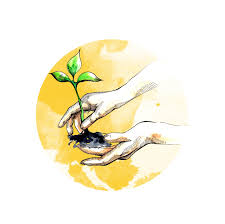 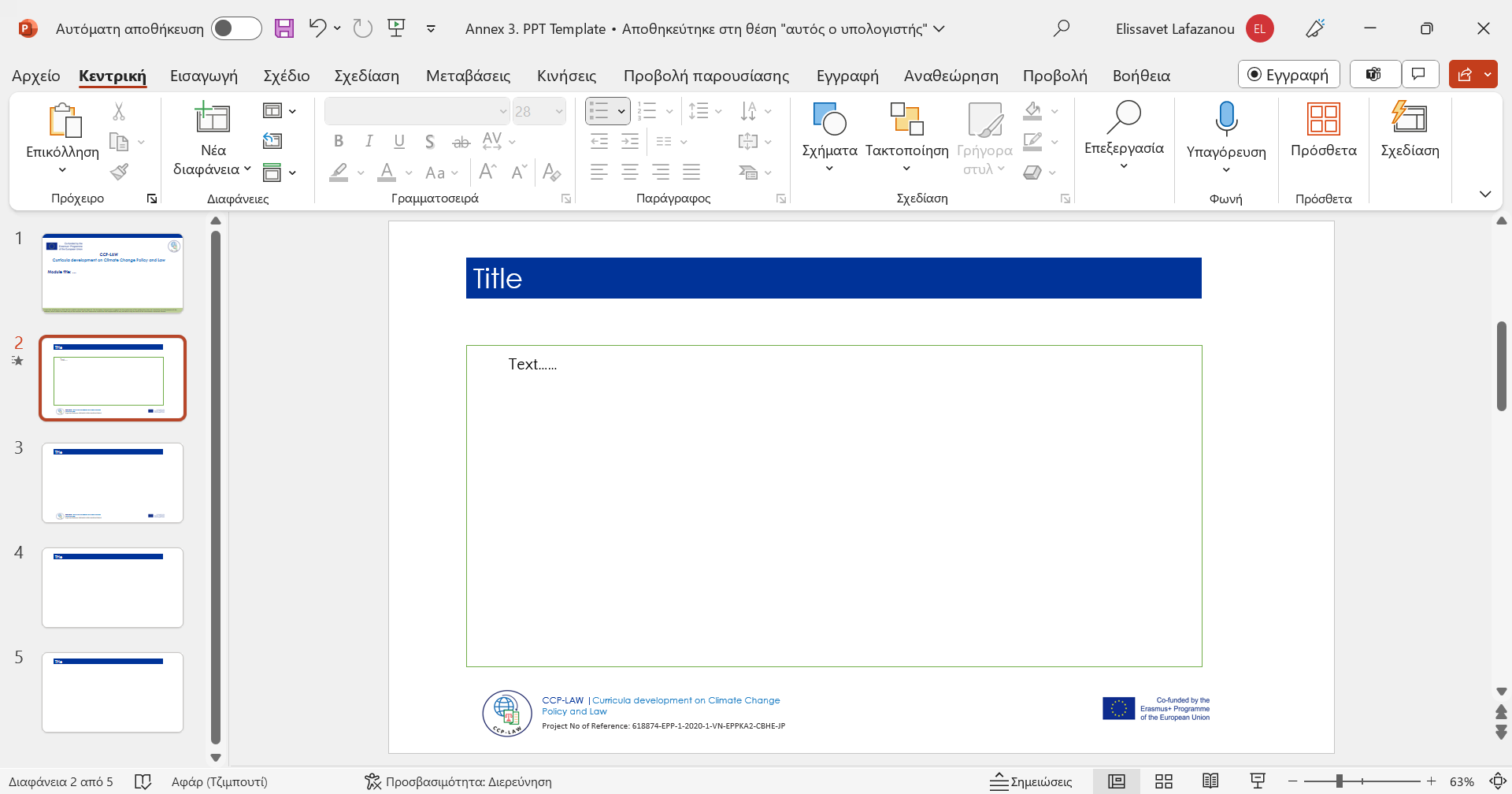 4. KEY CASES IN CLIMATE LITIGATION
4.2. e.g., Massachusetts v. EPA (U.S.), Urgenda v. Netherlands
Introduction to Urgenda v. Netherlands
Overview of Urgenda v. Netherlands as a pivotal case in global climate litigation.
The lawsuit filed by the Urgenda Foundation against the Dutch government for failing to take adequate measures against climate change.
The case's basis on the argument that the government's lack of action violated citizens' human rights.
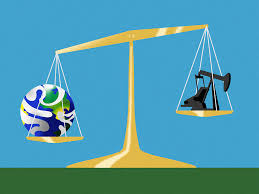 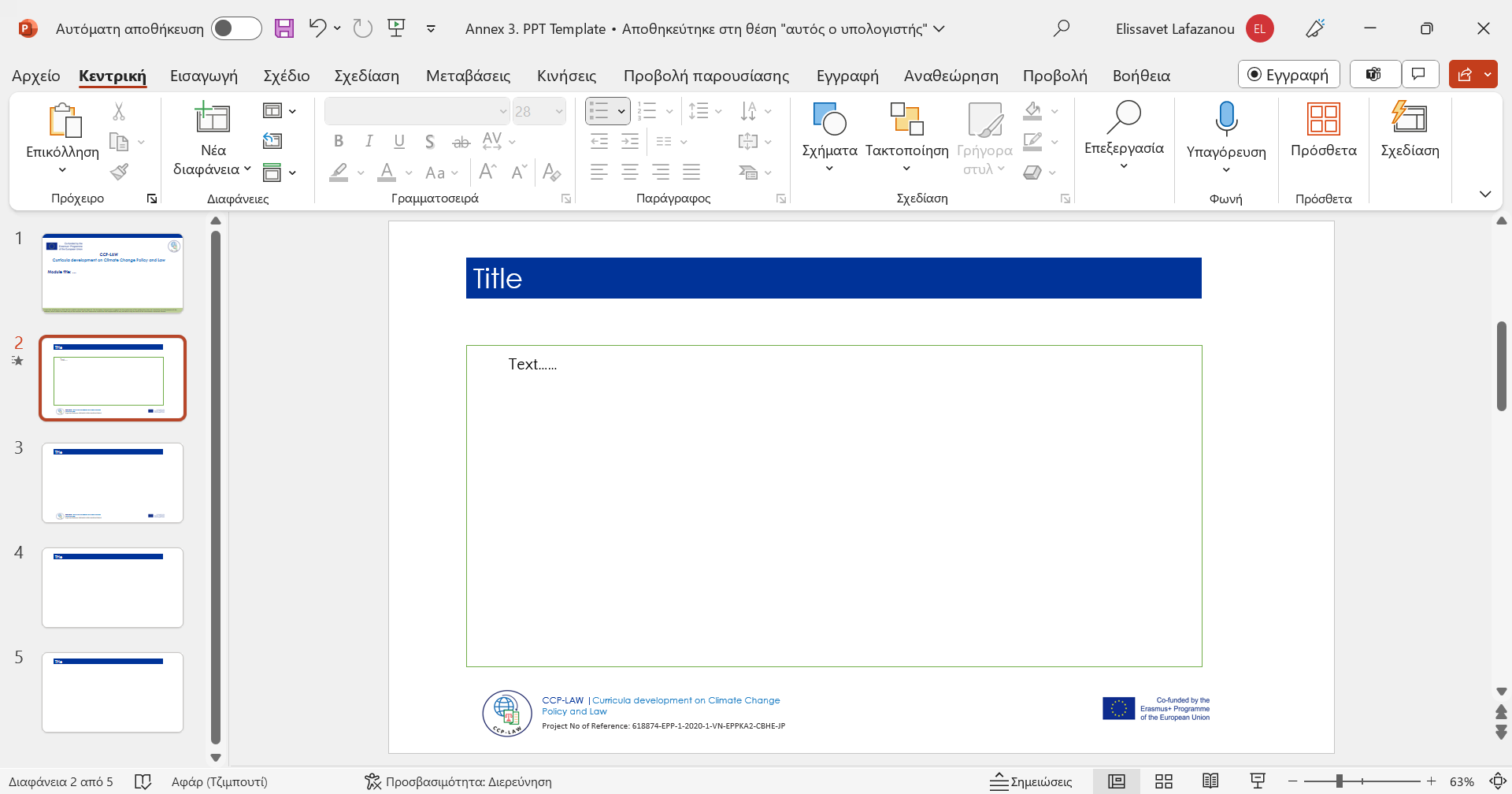 4. KEY CASES IN CLIMATE LITIGATION
4.2. e.g., Massachusetts v. EPA (U.S.), Urgenda v. Netherlands
The Legal Arguments
Urgenda's argument centered on the Dutch government's duty to protect its citizens from the harmful impacts of climate change.
The foundation cited international obligations, including the European Convention on Human Rights, to argue that the government was legally obligated to significantly reduce GHG emissions.
The case's innovative use of human rights law in environmental litigation.
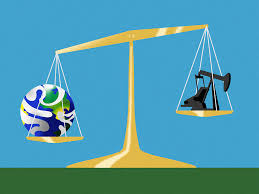 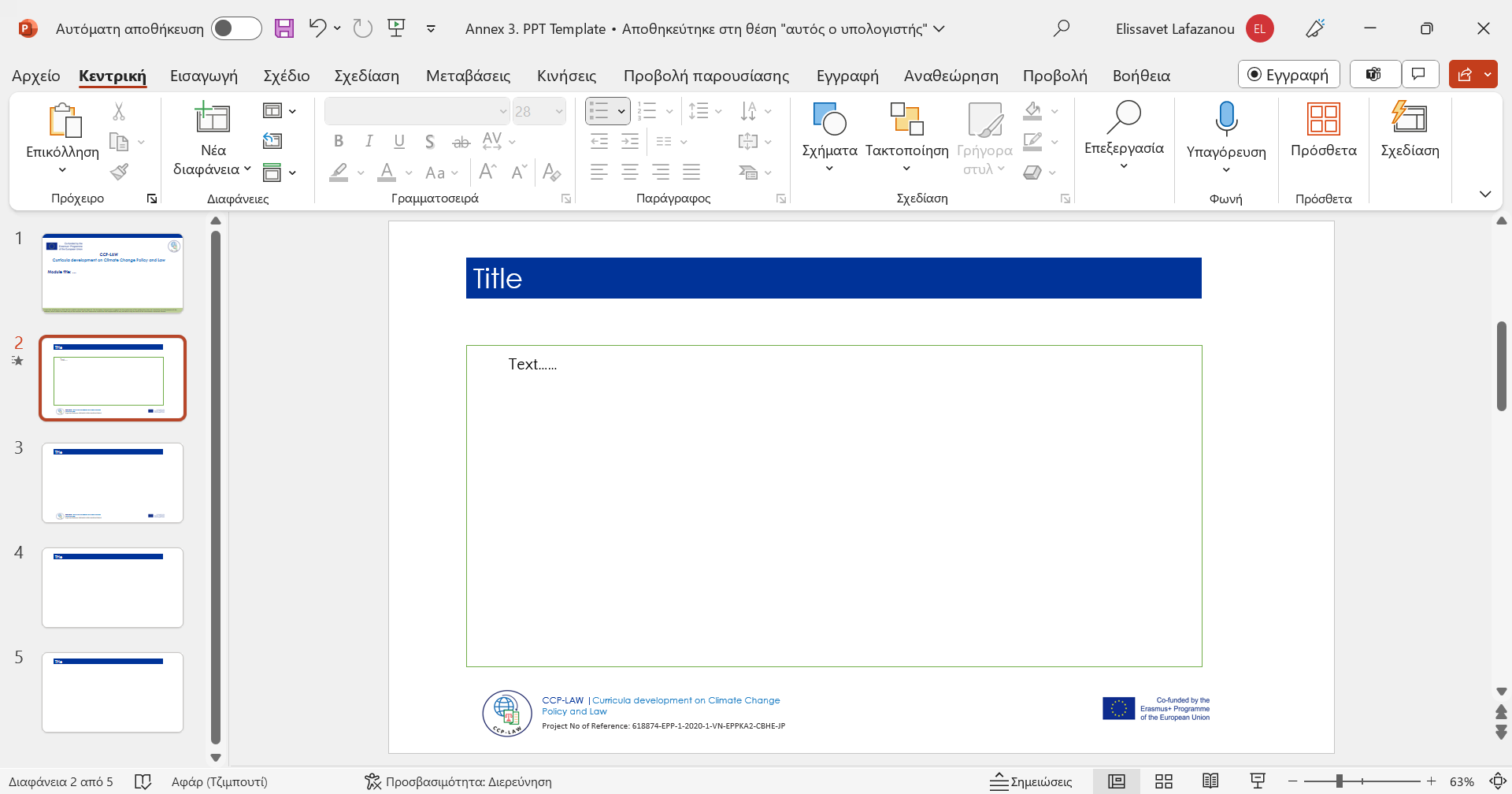 4. KEY CASES IN CLIMATE LITIGATION
4.2. e.g., Massachusetts v. EPA (U.S.), Urgenda v. Netherlands
The Landmark Decision
The Dutch Supreme Court's decision in 2019, ruling in favor of Urgenda and mandating the government to reduce emissions.
The court's order for the Netherlands to cut its greenhouse gas emissions by at least 25% by the end of 2020 compared to 1990 levels.
This decision marked the first time a court has ordered a government to reduce its emissions based on human rights and domestic law.
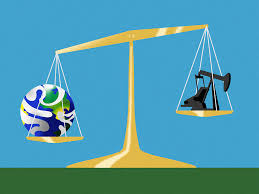 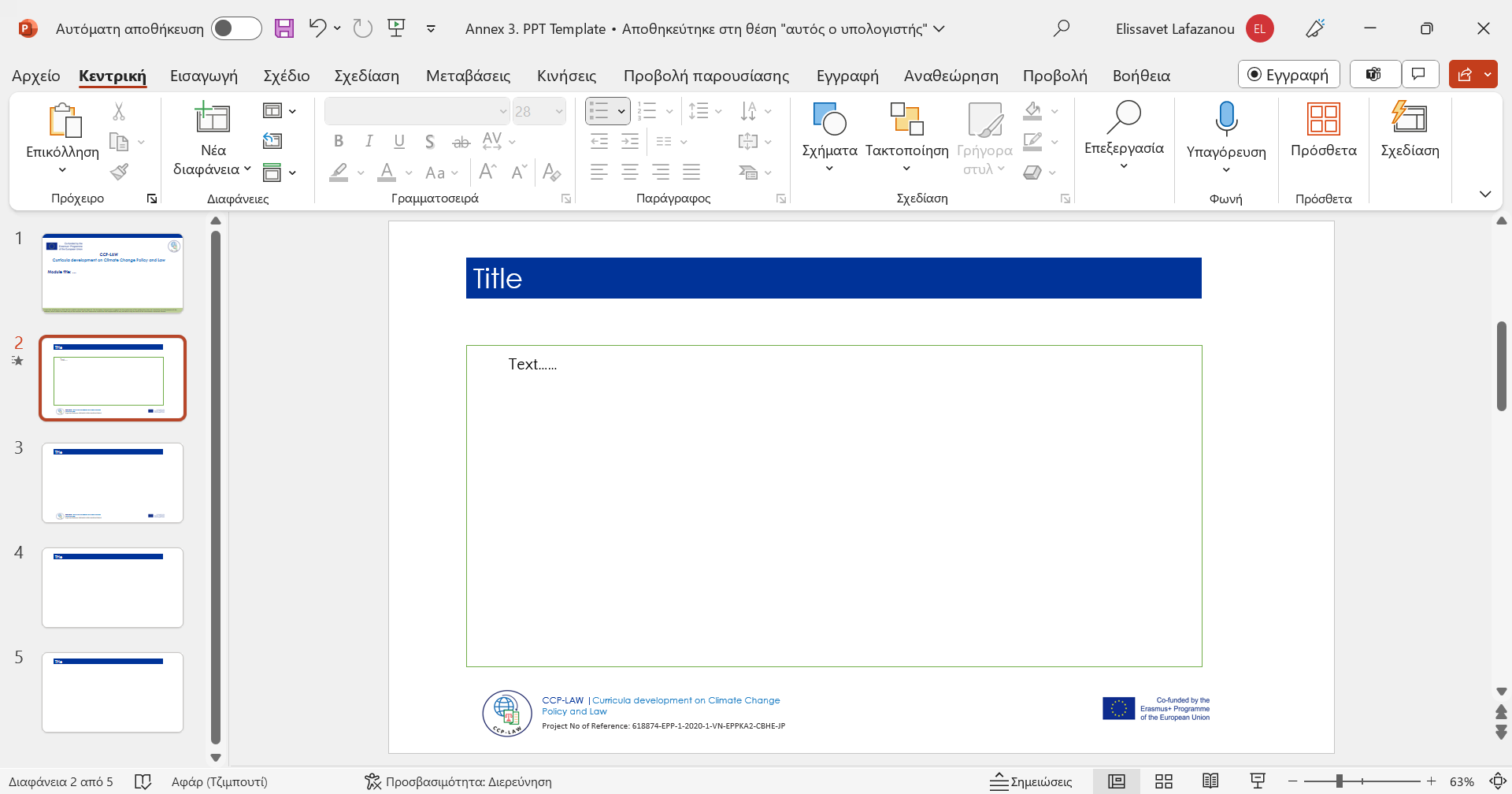 4. KEY CASES IN CLIMATE LITIGATION
4.2. e.g., Massachusetts v. EPA (U.S.), Urgenda v. Netherlands
Impact and Implications
The global significance of the Urgenda ruling for climate litigation and policy.
How the case has inspired similar lawsuits around the world, seeking to hold governments accountable for climate change action.
The role of the judiciary in addressing climate change and enforcing government accountability.
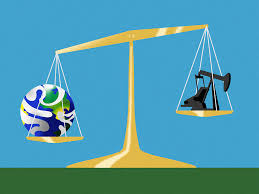 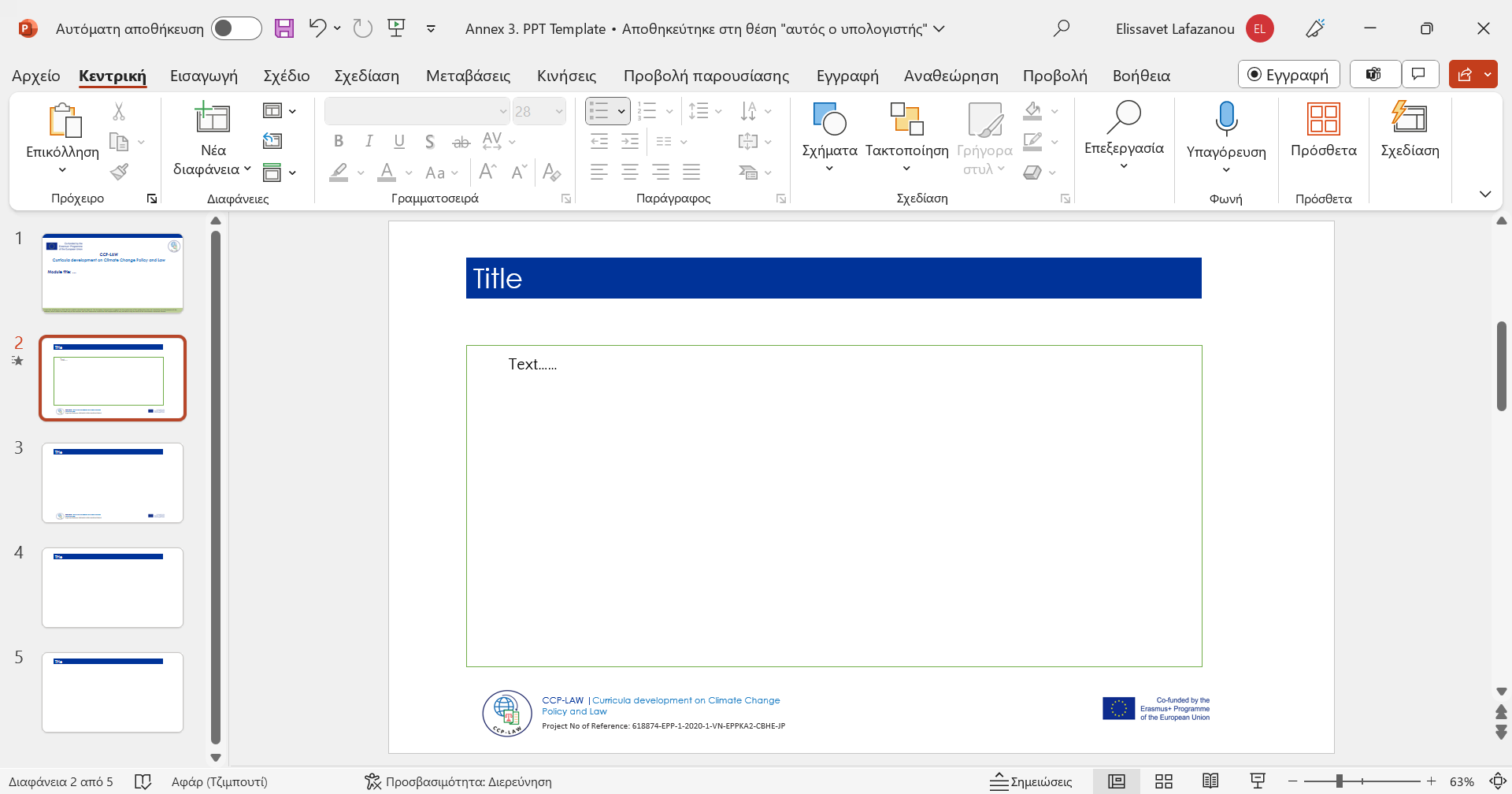 4. KEY CASES IN CLIMATE LITIGATION
4.2. e.g., Massachusetts v. EPA (U.S.), Urgenda v. Netherlands
Impact and Implications
The global significance of the Urgenda ruling for climate litigation and policy.
How the case has inspired similar lawsuits around the world, seeking to hold governments accountable for climate change action.
The role of the judiciary in addressing climate change and enforcing government accountability.
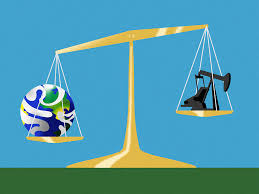 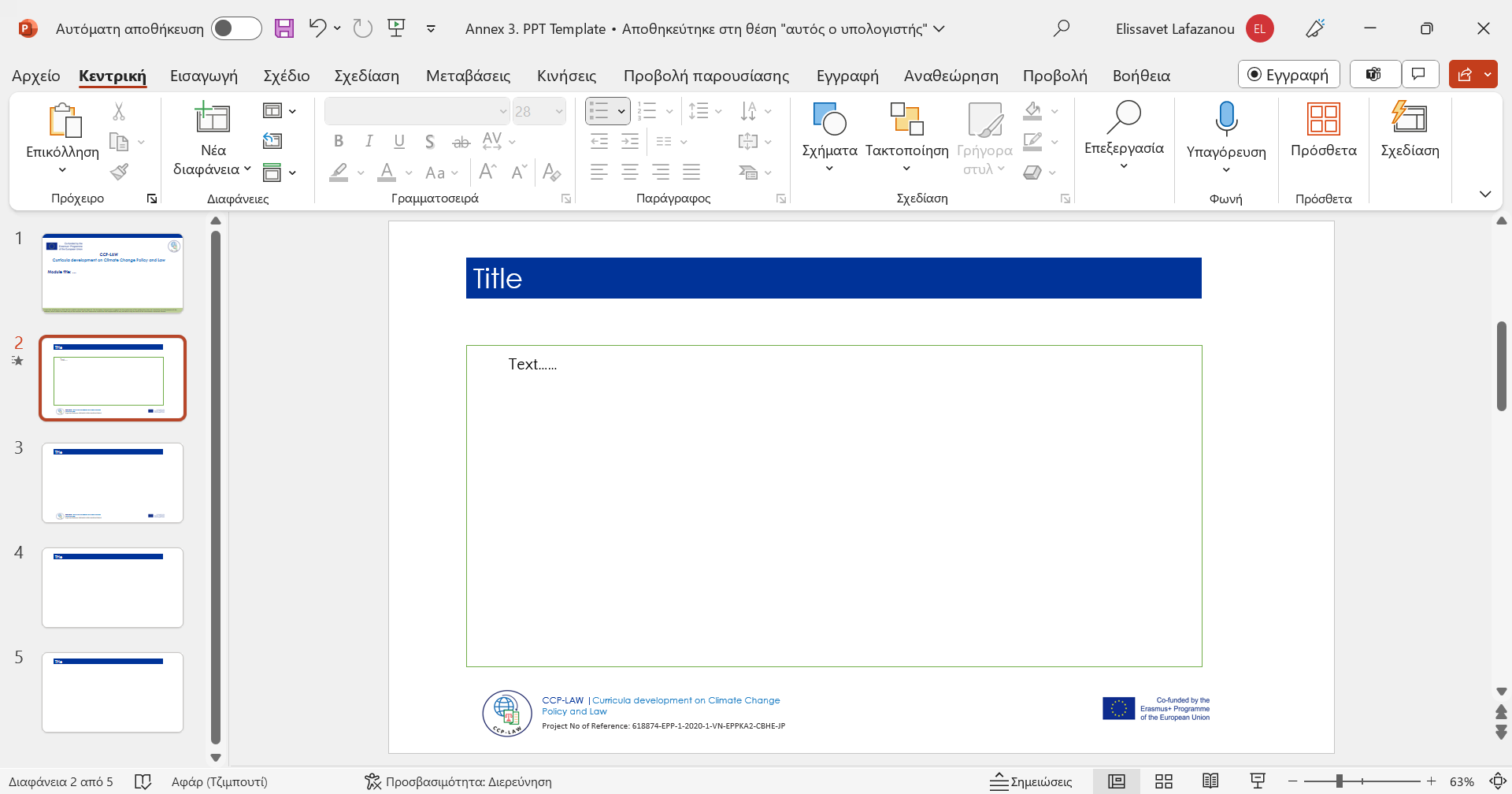 4. KEY CASES IN CLIMATE LITIGATION
4.2. e.g., Massachusetts v. EPA (U.S.), Urgenda v. Netherlands
Legacy and Ongoing Influence
Urgenda v. Netherlands as a cornerstone in the fight for climate justice through legal means.
The case's contribution to the legal recognition of environmental protection as a human right.
Its ongoing influence on climate litigation, policy debates, and the global movement for governmental accountability in addressing climate change.
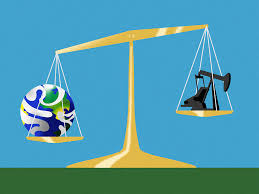 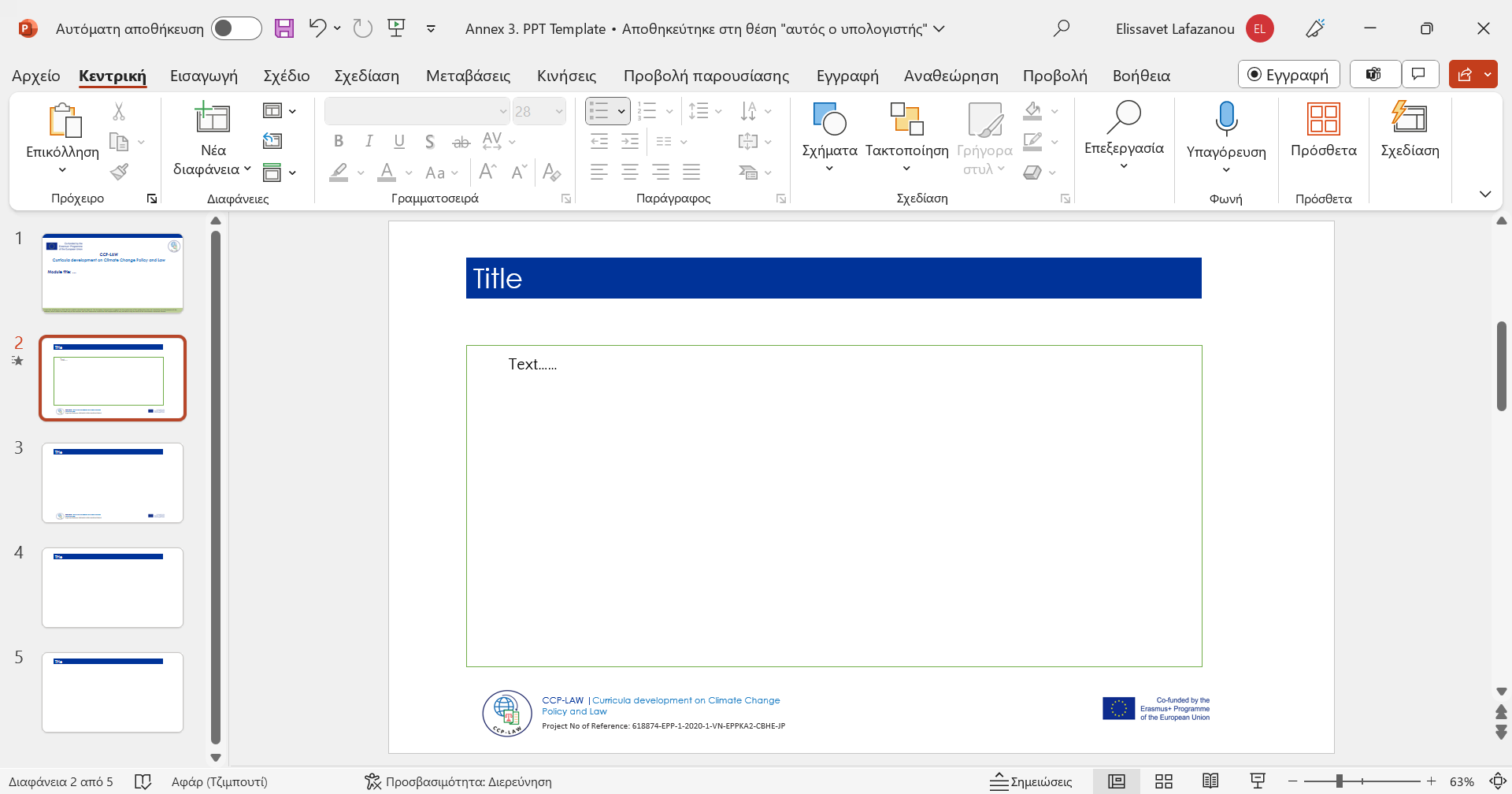 4. KEY CASES IN CLIMATE LITIGATION
4.3. International Cases
Introduction to International Climate Litigation
Rising significance of cross-border and international litigation in addressing global climate change.
The role of international courts, tribunals, and legal principles in these cases.
The challenges and opportunities presented by cross-border environmental disputes.
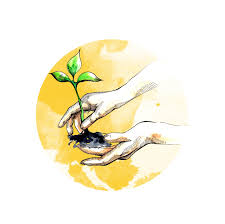 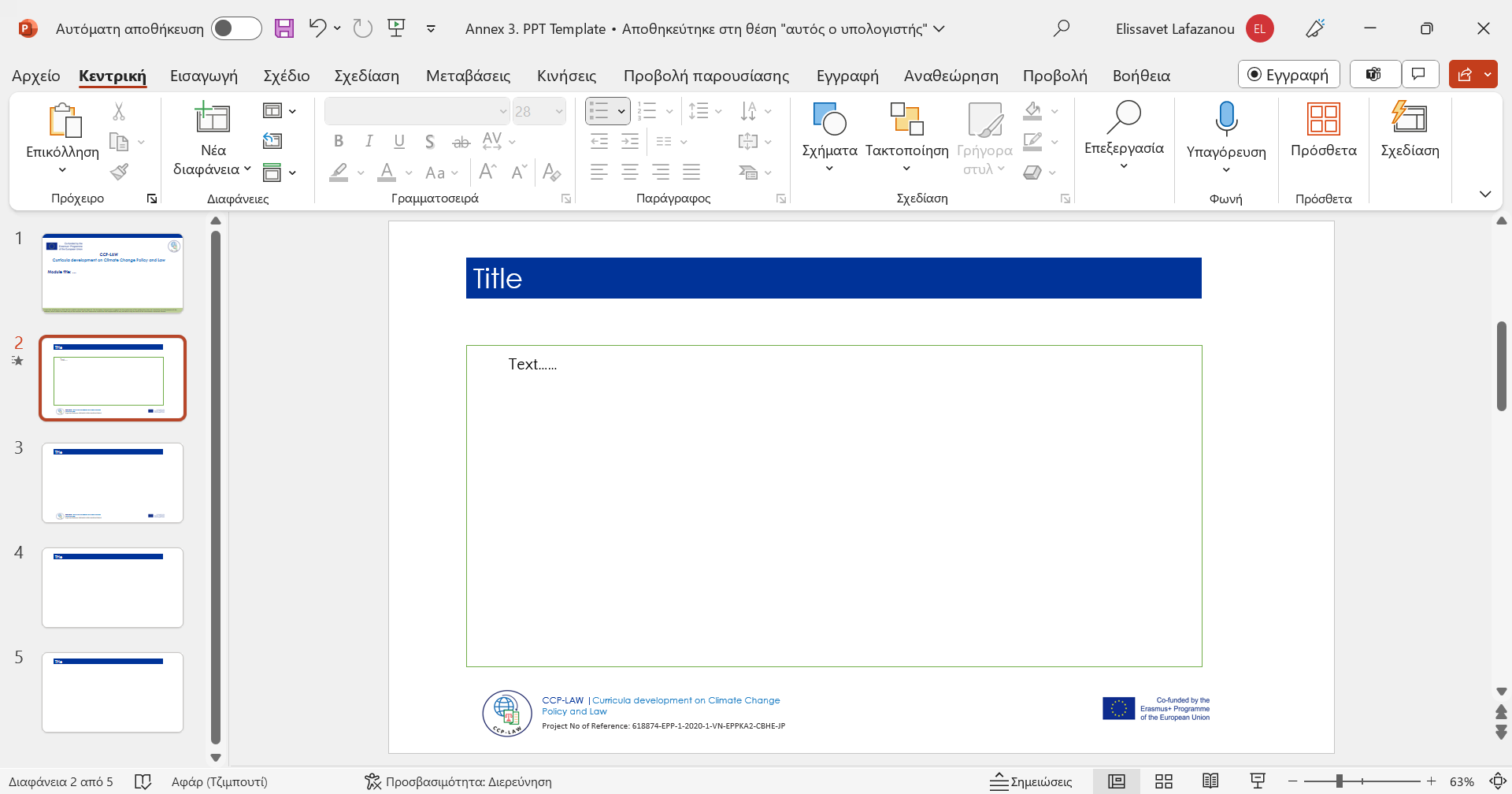 4. KEY CASES IN CLIMATE LITIGATION
4.3. International Cases
Carbon Majors Inquiry (Philippines Human Rights Commission)
Examination of 47 “carbon majors” for their role in human rights violations due to climate impacts.
First instance of a human rights body accepting jurisdiction over climate change allegations.
Ongoing inquiry aims to attribute corporate accountability for climate change.
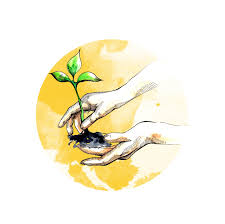 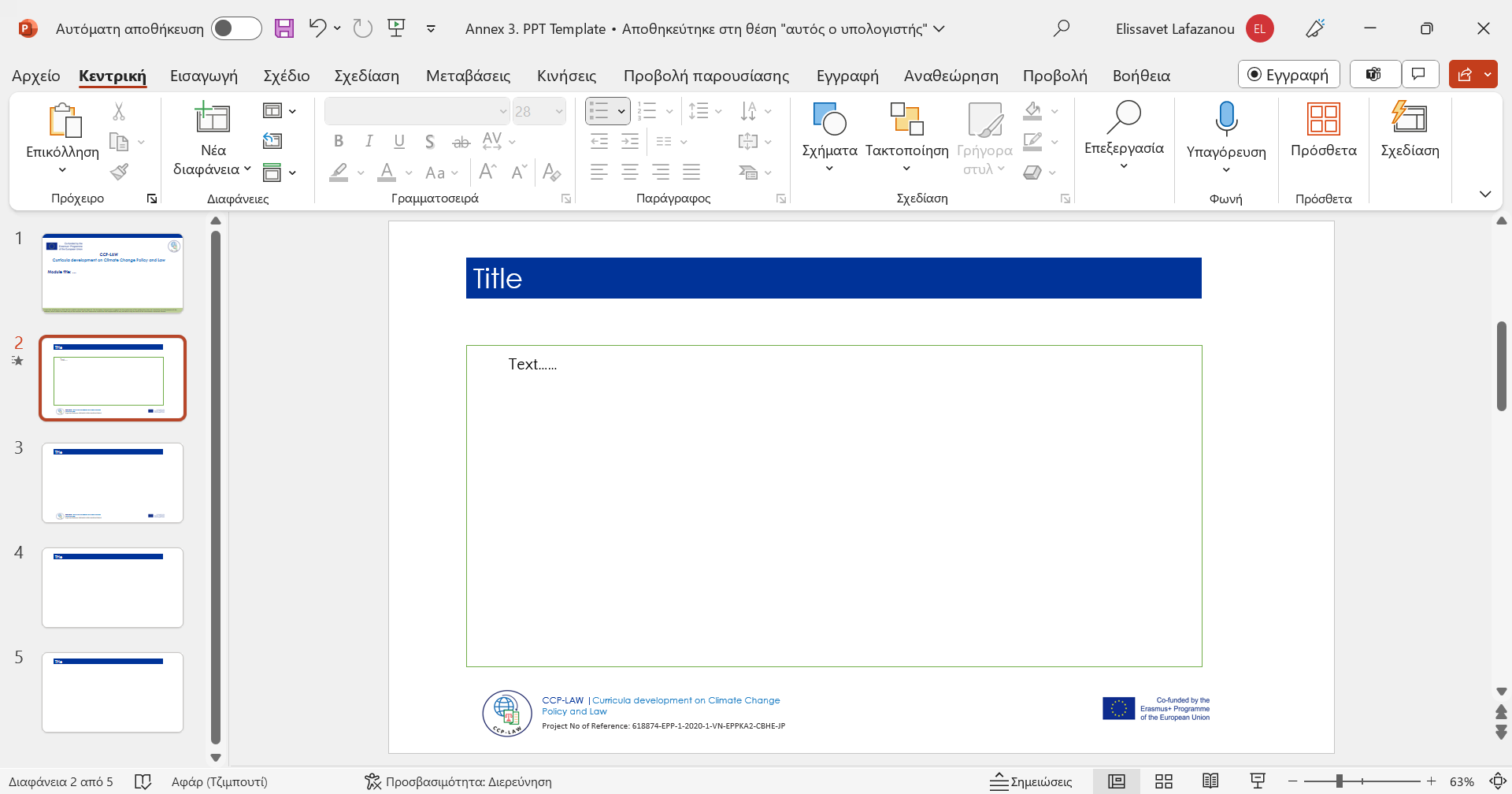 4. KEY CASES IN CLIMATE LITIGATION
4.3. International Cases
Torres Strait Islanders v. Australia (UN Human Rights Committee)
Complaint filed by Torres Strait Islanders against the Australian government for insufficient climate action affecting their rights.
Marks a significant effort to link climate change with human rights at an international level.
Case underscores the vulnerability of indigenous communities to climate impacts.
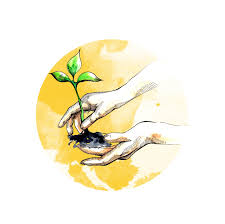 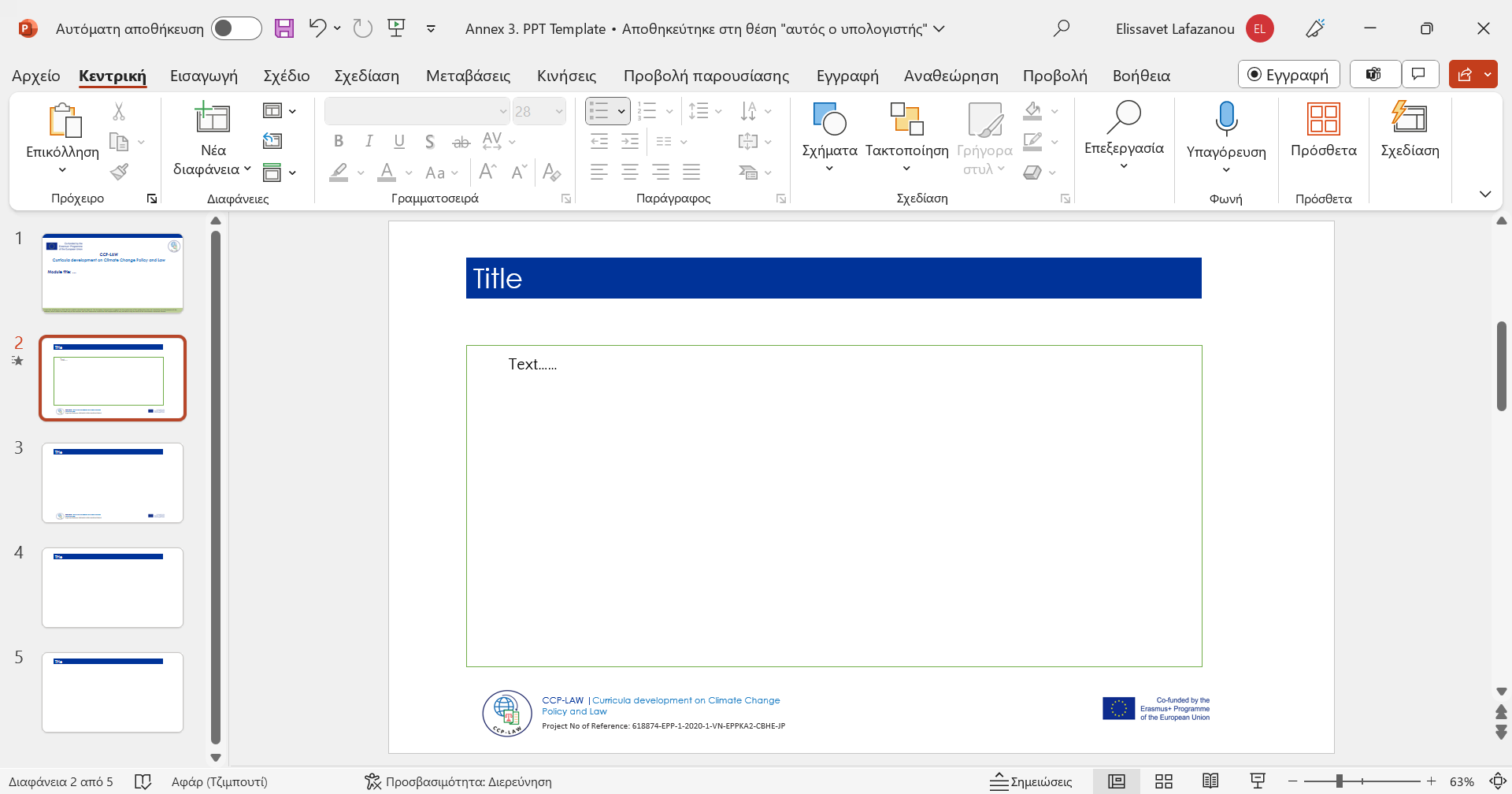 4. KEY CASES IN CLIMATE LITIGATION
4.3. International Cases
People’s Climate Case (European General Court)
Families from Europe and beyond suing the EU for its 2030 climate targets being too lax.
Although dismissed on procedural grounds, the case raised critical questions on the adequacy of climate action.
Highlighted the role of individuals and communities in holding governments to account.
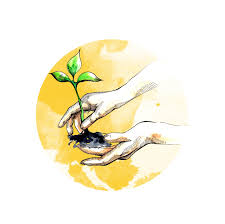 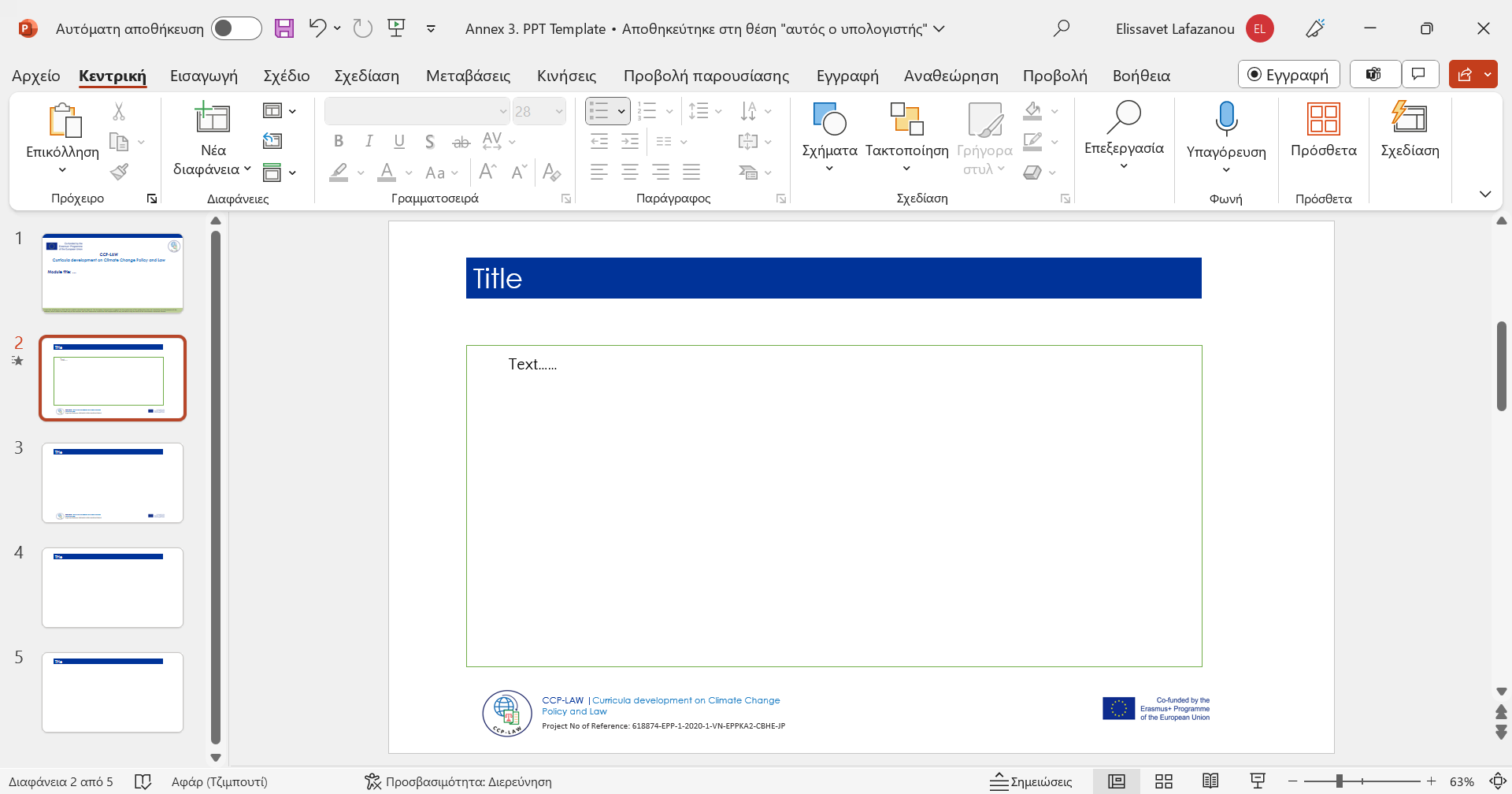 4. KEY CASES IN CLIMATE LITIGATION
4.3. International Cases
Teitiota v. New Zealand (UN Human Rights Committee)
Landmark ruling recognizing that failing to protect citizens from climate change can constitute a violation of their right not to be returned to a country where their life is at risk.
First case to acknowledge climate change as a factor in asylum claims.
Sets a precedent for refugee and human rights law concerning climate change.
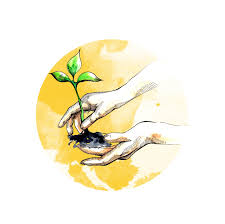 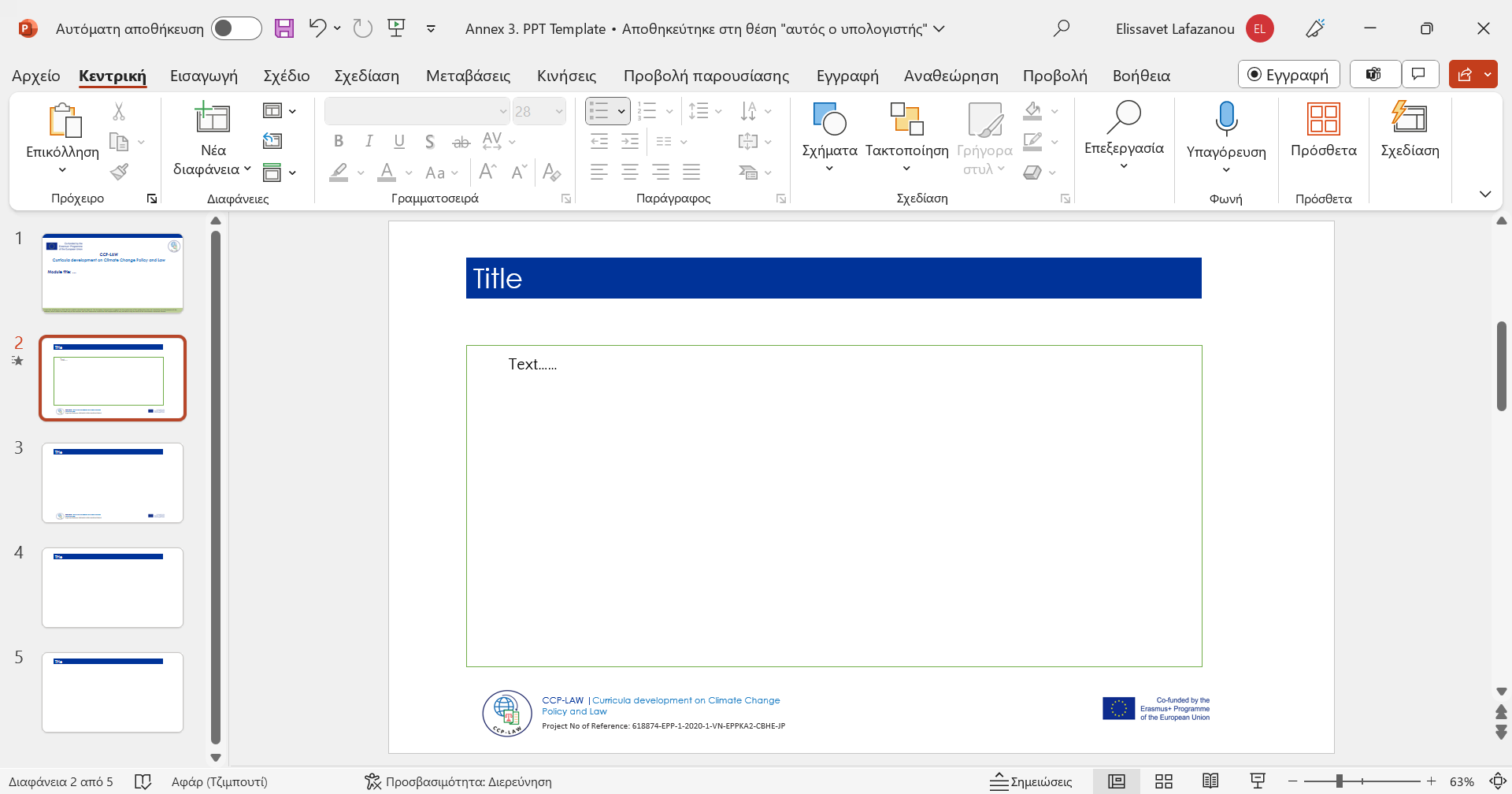 4. KEY CASES IN CLIMATE LITIGATION
4.4. Key International Cases
Introduction to the Advisory Opinion Process at the ICJ
Overview of the International Court of Justice's role in providing advisory opinions on legal questions referred by UN bodies.
The advisory opinion process as a tool for clarifying international legal principles, including those relevant to environmental protection and climate action.
Significance for global governance and international law, setting precedents that influence environmental treaty negotiations and implementation.
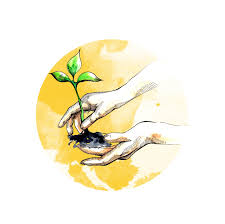 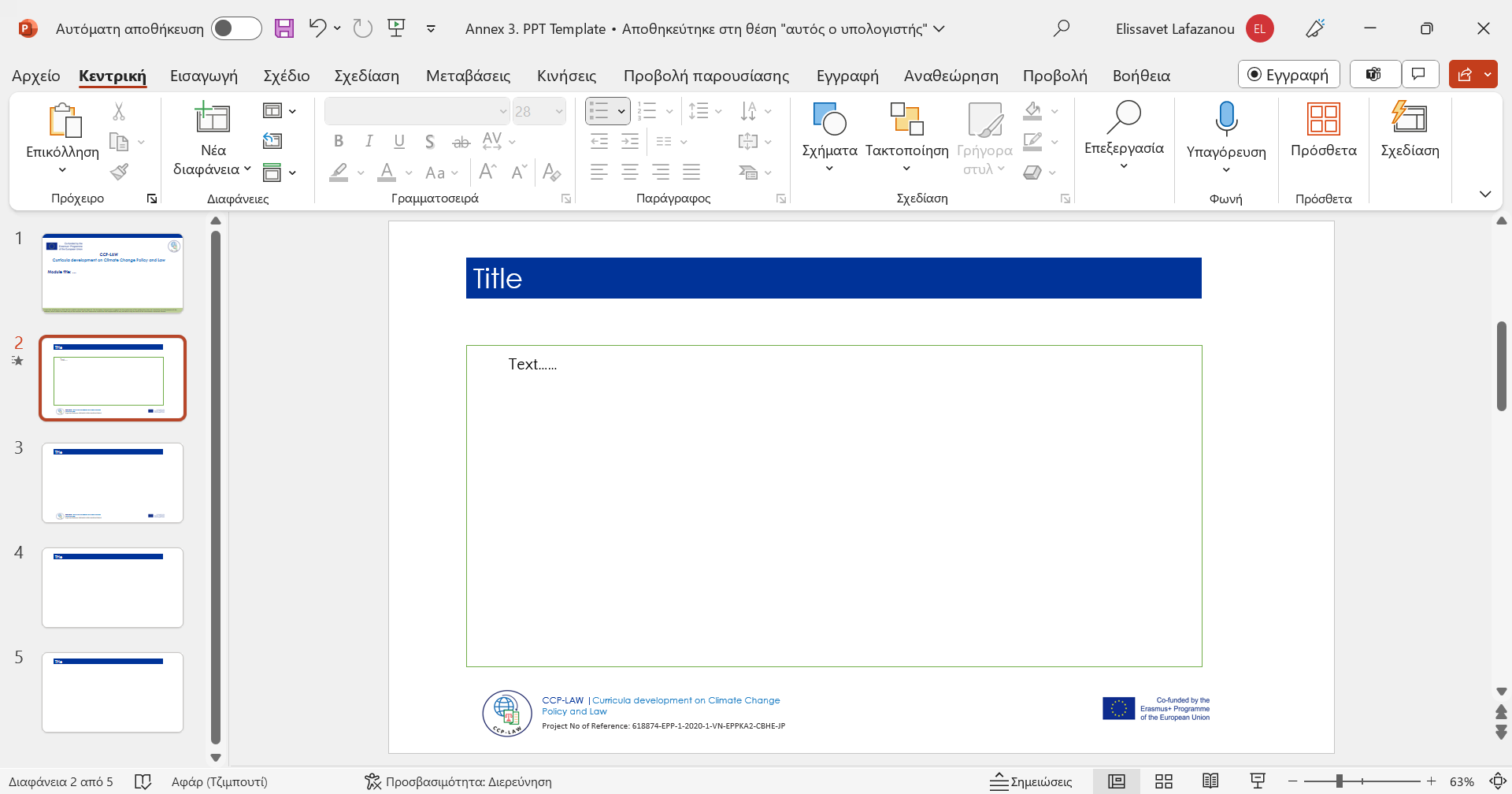 4. KEY CASES IN CLIMATE LITIGATION
4.4. Key International Cases
Background of Bolivia v. Chile
Bolivia's request for an advisory opinion on its right of access to the Pacific Ocean, stemming from its loss of coastline to Chile in the late 19th century.
The broader implications for regional cooperation, economic development, and environmental management, including access to maritime resources critical for climate resilience.
The case's significance in highlighting how territorial disputes can intersect with environmental and climate issues.
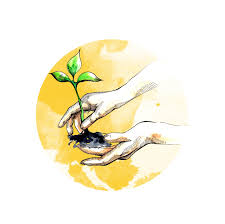 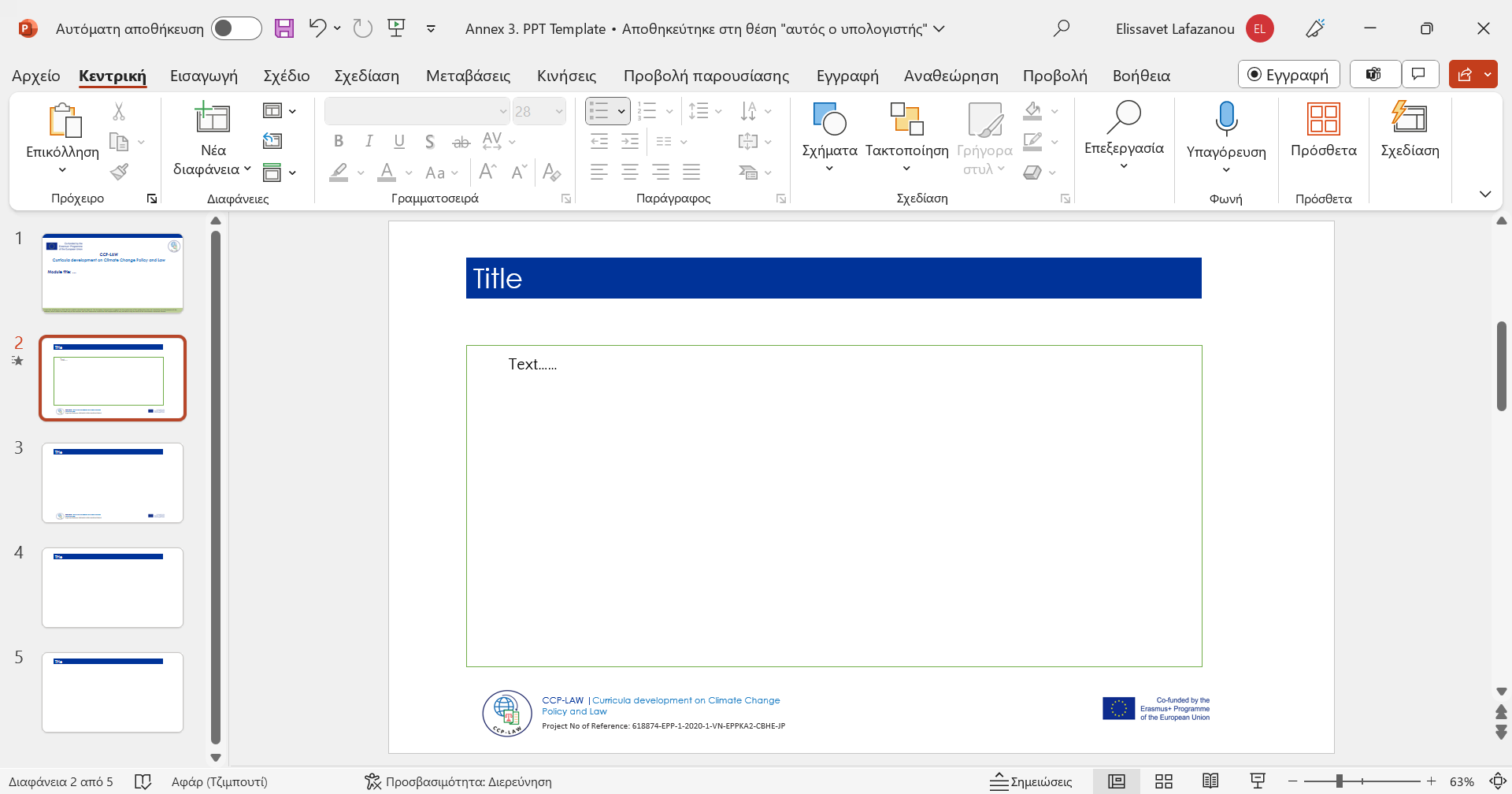 4. KEY CASES IN CLIMATE LITIGATION
4.4. Key International Cases
Legal Arguments and Environmental Implications
Bolivia's argument for a negotiated solution based on historical treaties and international law principles, emphasizing equitable access to natural resources.
Chile's defense of its territorial sovereignty and legal interpretations of treaty obligations.
How the case underscores the importance of international cooperation in managing shared environmental resources, crucial for addressing climate change.
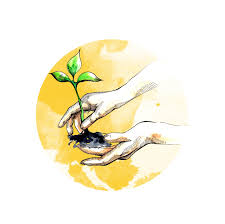 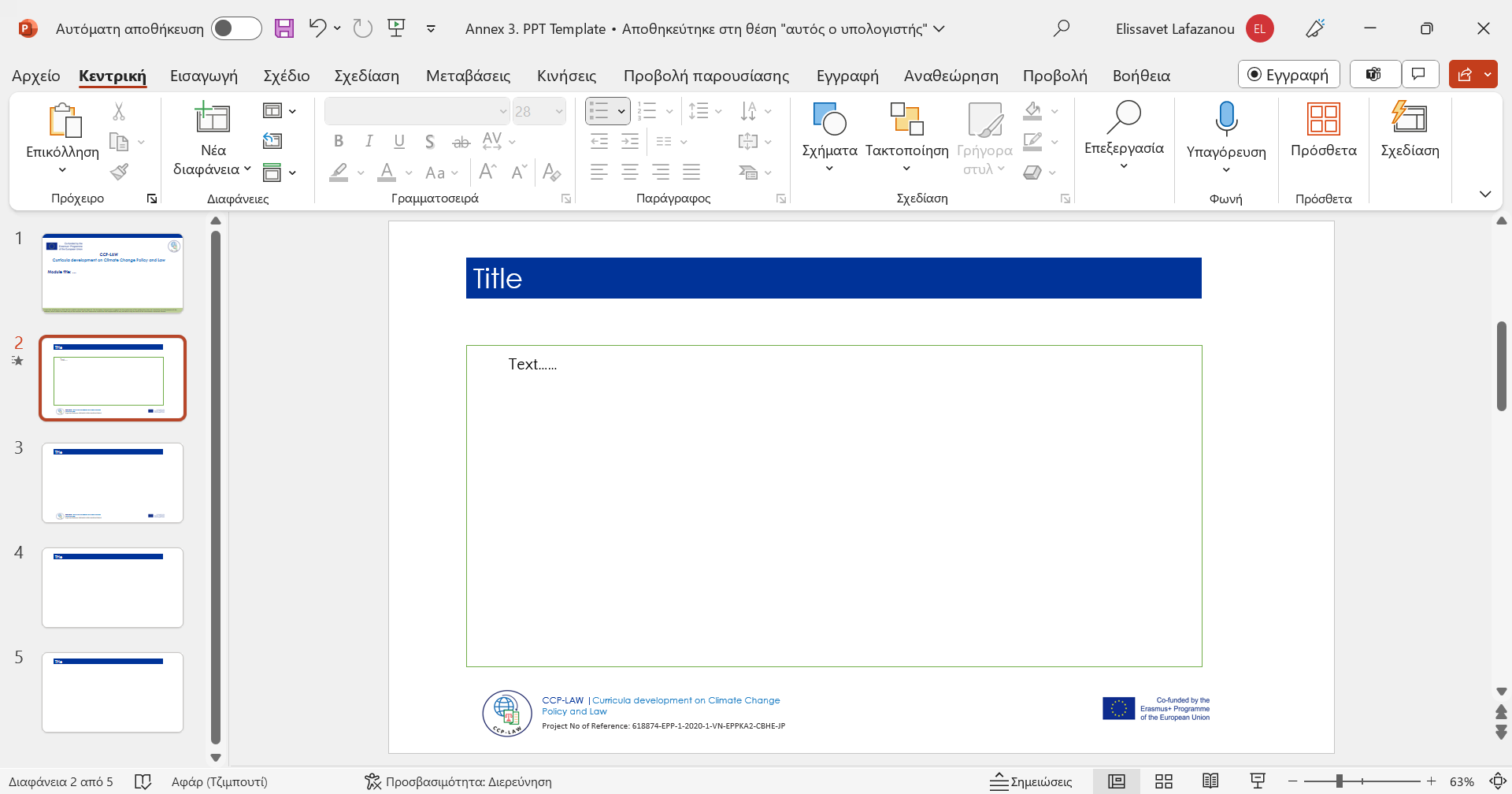 4. KEY CASES IN CLIMATE LITIGATION
4.4. Key International Cases
The ICJ's Advisory Opinion and Outcomes
Summary of the ICJ's findings, emphasizing the legal reasoning behind the decision and its implications for international law and territorial disputes.
The court's emphasis on peaceful negotiation and international cooperation as foundational principles.
Reflection on the missed opportunity to directly address environmental management and climate action in the court's opinion.
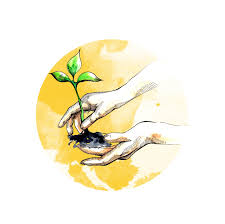 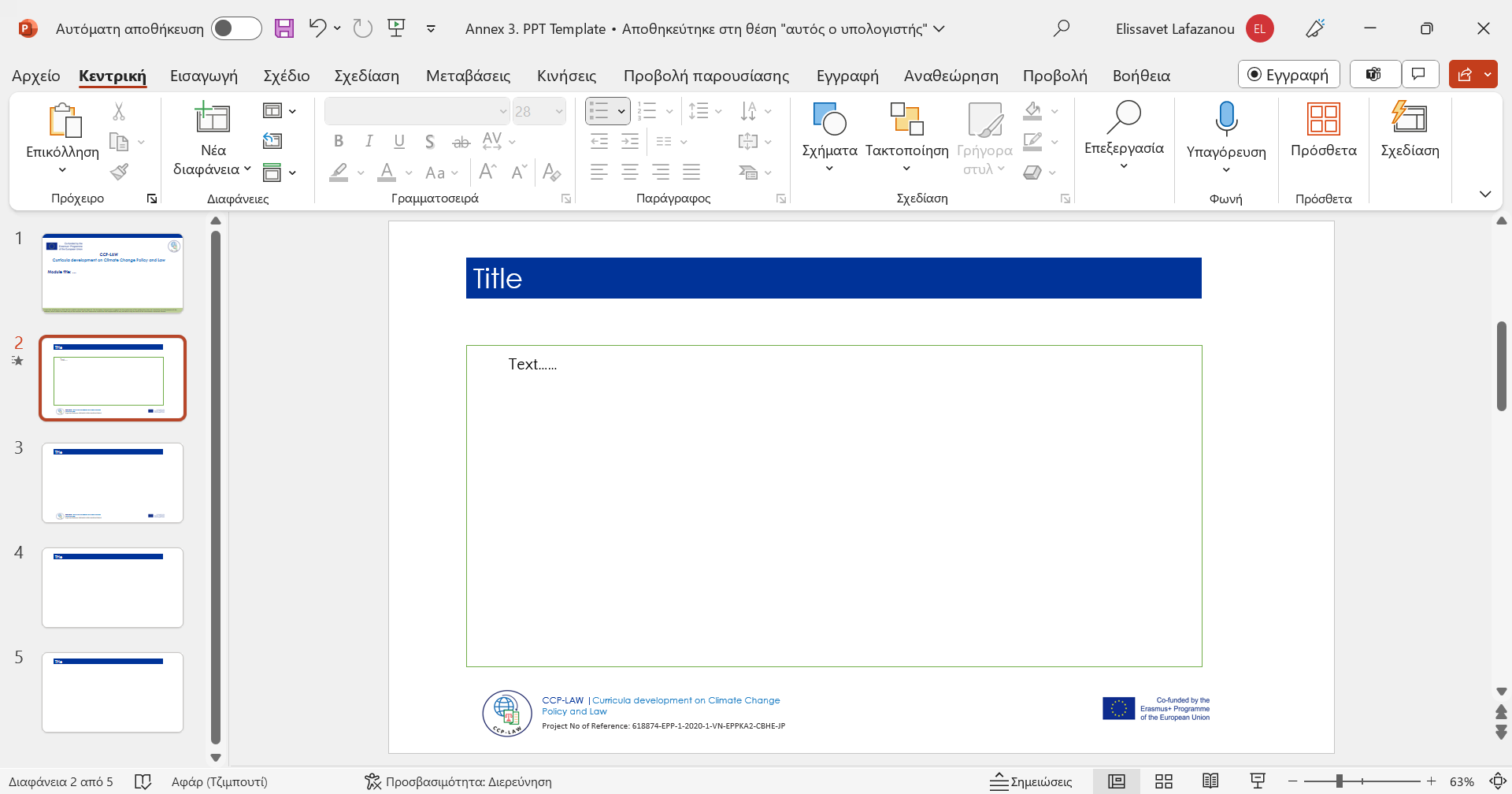